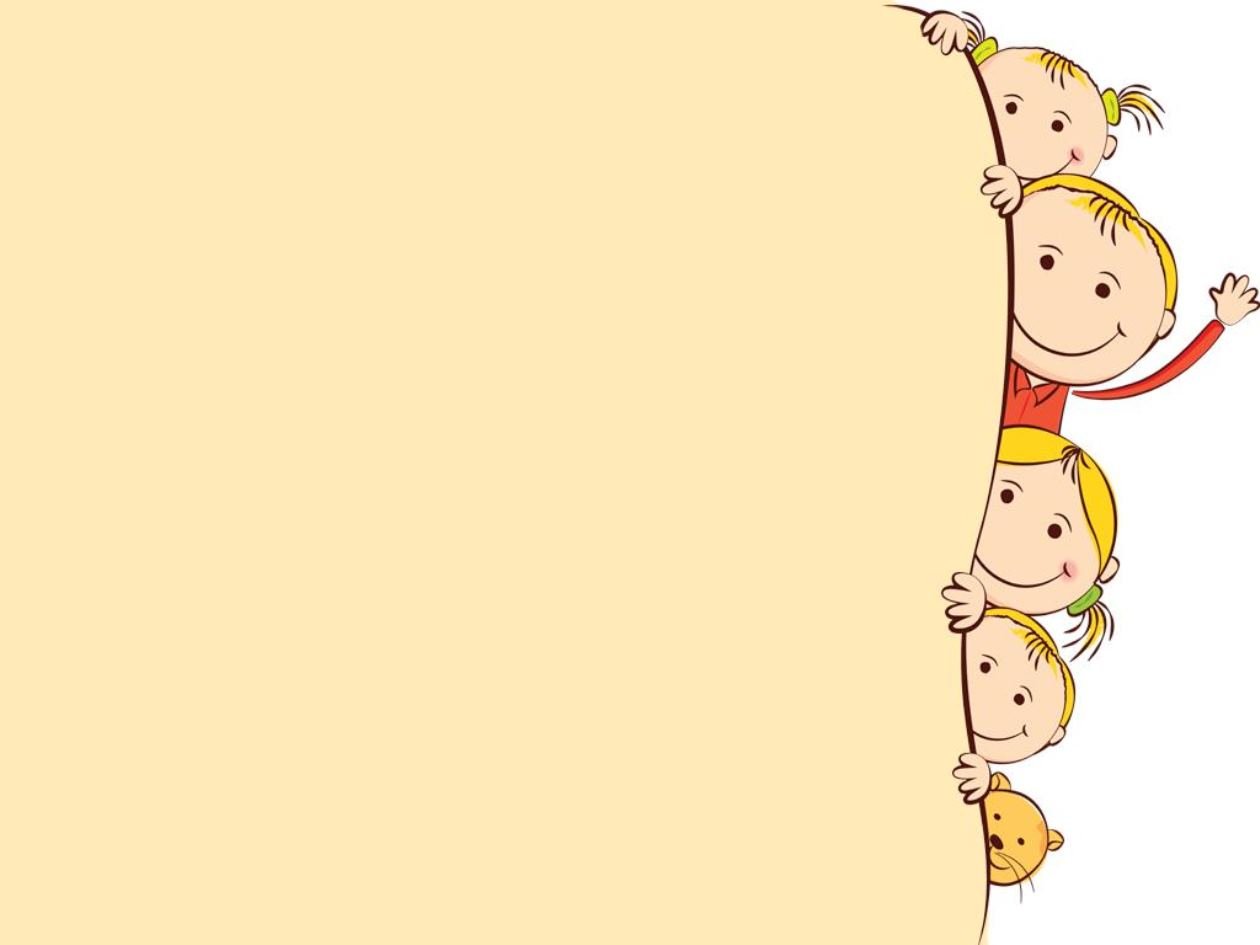 Проект «Моя любимая семья»
Средний дошкольный возраст
Проект «Моя семья – любовь , внимание, забота, доброта» «Семья – это первичная среда, где человек должен учиться творить добро» В. А. Сухомлинский
«Семья – это первичная среда, где человек должен учиться творить добро»

 В. А. Сухомлинский
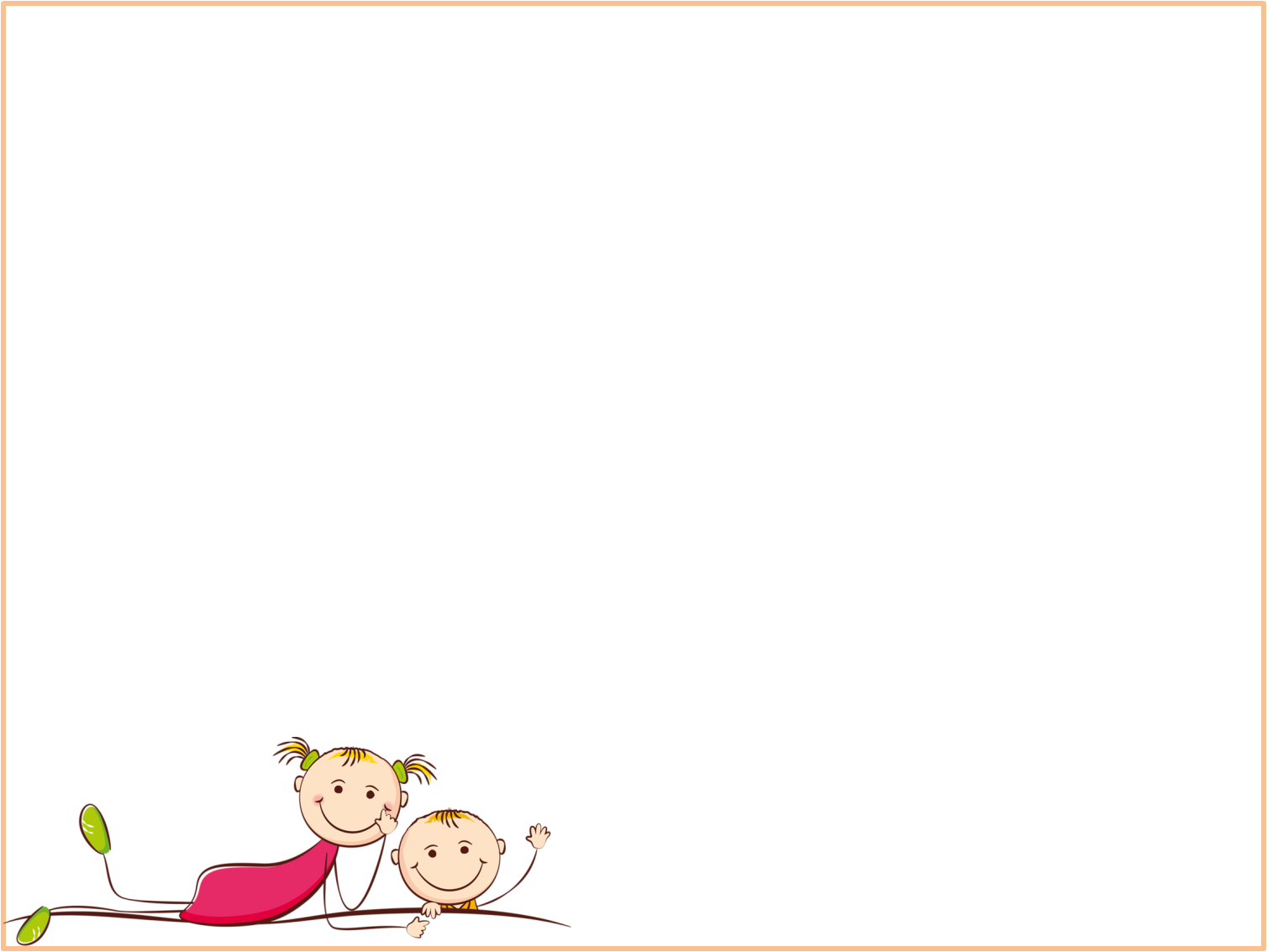 Тип проекта: краткосрочный
Вид проекта: информативно - творческий
Участники проекта: дети средней группы, родители, педагоги группы.

Цель проекта: 
Формирование у детей осознанного понимания значимости семьи в жизни ребенка.
 Задачи:
- Формировать у детей представления о семье, профессии родителей;
- Воспитывать любовь и уважение  ко всем членам семьи, учить проявлять заботу о родных людях;
- Совершенствовать стиль партнёрских отношений, развивать коммуникативные навыки детей;
- Обогащать детско-родительские отношения опытом совместной творческой деятельности.
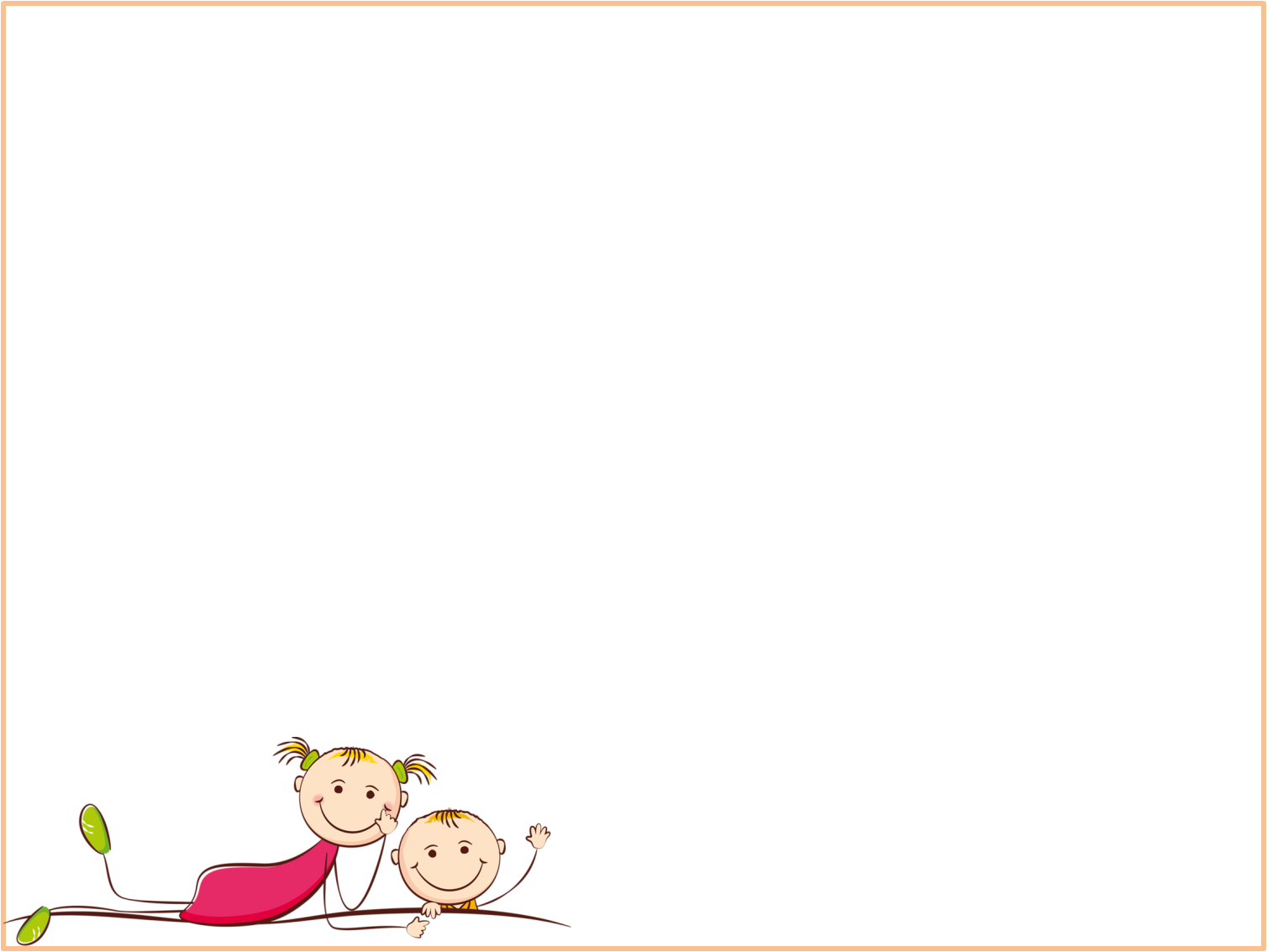 Актуальность проекта:
«Семья – это цветок, который надо холить, лелеять, любить. Основа хорошего, яркого детства, обучение житейским мудростям, основанным на житейских заповедях». 
Именно семья является хранителем традиций, обеспечивает преемственность поколений, сохраняет и развивает лучшие качества людей.
Семья и детский сад – два общественных института, которые стоят у истоков нашего будущего, будущих взрослых граждан нашей страны. И от того какими вырастут наши дети, будет зависеть и будущее нашего государства.
Проводя с детьми большую часть времени, в совместной деятельности, в играх, в процессе бесед мы выяснили, что большинство детей почти ничего, кроме имени, не знают о своей семье.  Затрудняются рассказать о семейных праздниках, традициях своей семьи.
Чтобы изменить такое положение и появилась идея создать проект «Моя семья». Мы считаем, что проект – это идеальный способ поразмышлять о роли семьи в жизни каждого ребенка.
 Работа над проектом имеет большое значение для формирования личности ребёнка, укрепления и развития детско-родительских отношений.
Мы, взрослые, педагоги и родители, должны помочь детям понять значимость семьи, воспитывать у детей любовь и уважение к членам семьи, прививать к детям чувство привязанности к семье и дому.
В проекте представлена совместная работа воспитателей, детей, родителей по формированию представления о семье как о людях, которые живут вместе, любят друг друга, заботятся друг о друге. В ходе проекта дети получат более углубленные знания о профессиях своих родителей, о родственных связях. Родители получают возможность проанализировать и развивать ценности своей семьи, получить необходимую информацию о правах и обязанностях взрослых и детей в семье.
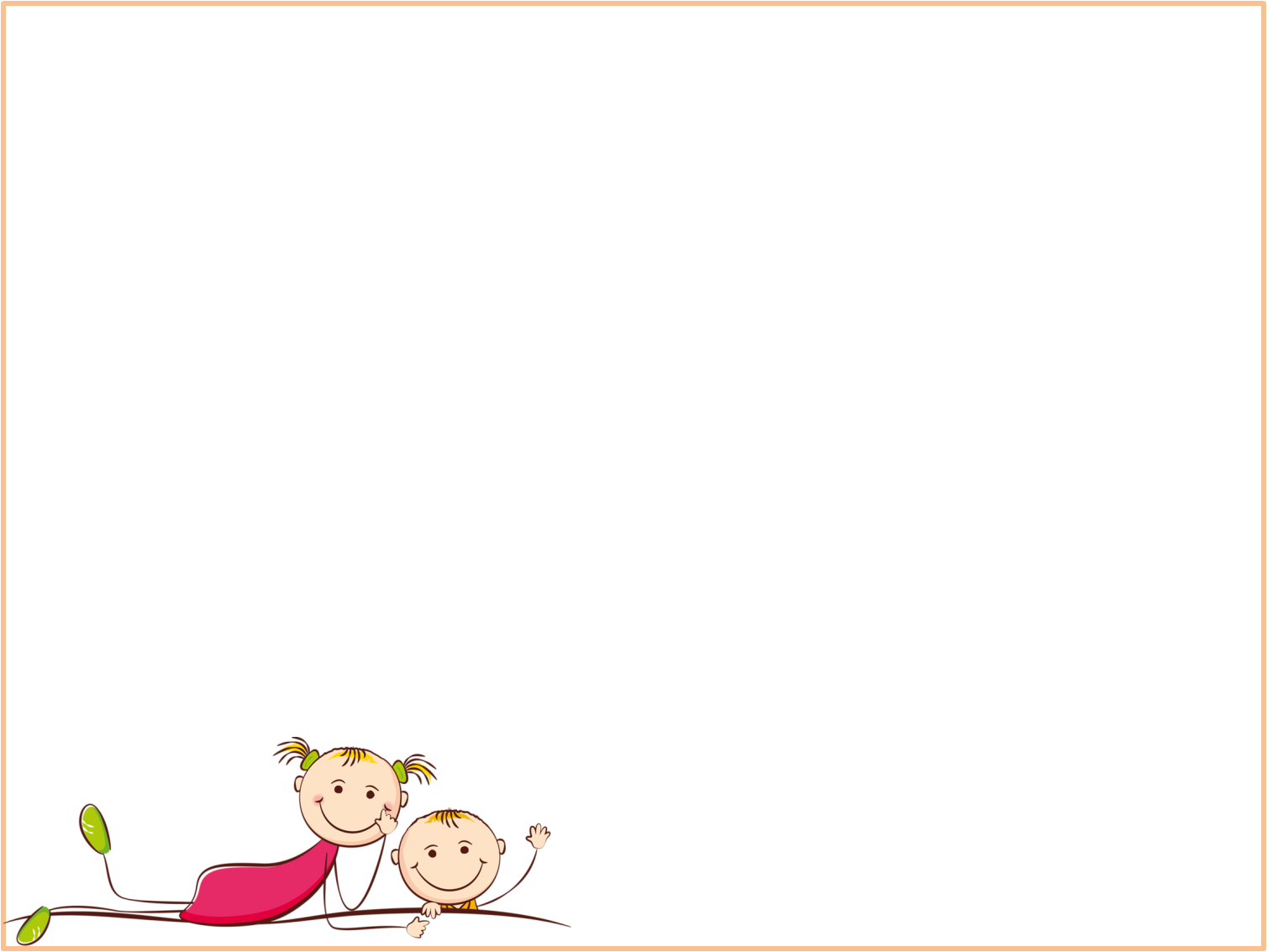 Предполагаемый результат:
- Знание детьми информации о своей семье;
- Понимание детьми значимости семьи в жизни каждого человека;
- Умение организовать сюжетно-ролевые игры на основе имеющихся знаний
 о семье;
- Проявление заботы и уважения ко всем членам семьи.
Разработка проекта:
- Донести до участников проекта важность данной темы;
- Создать развивающую предметно-пространственную среду: атрибуты, для игровой деятельности, дидактические игры, иллюстрированный материал, художественную литературу по теме «Семья»;
- Подобрать материал для продуктивной деятельности;
- Составить перспективный план мероприятий.
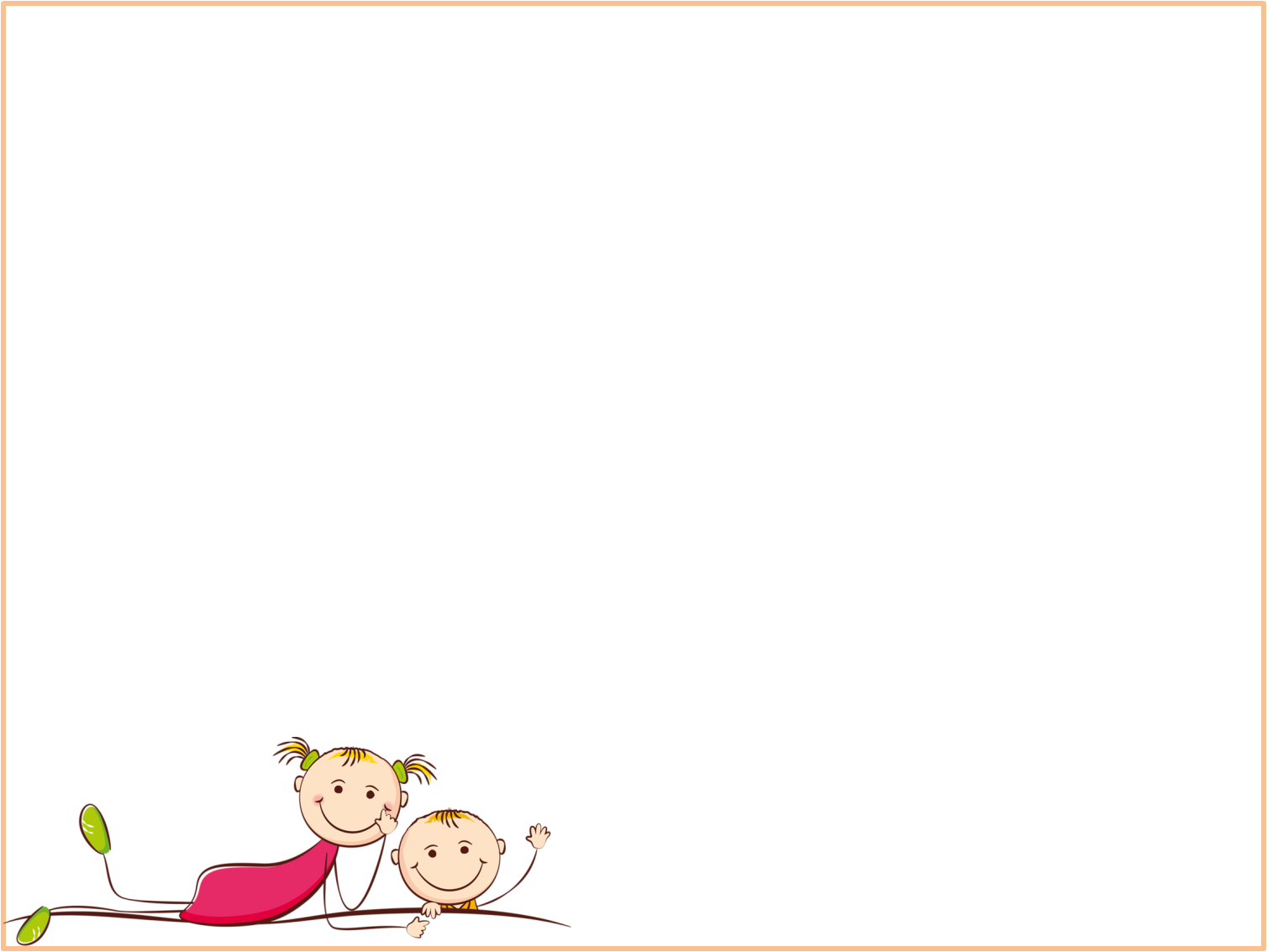 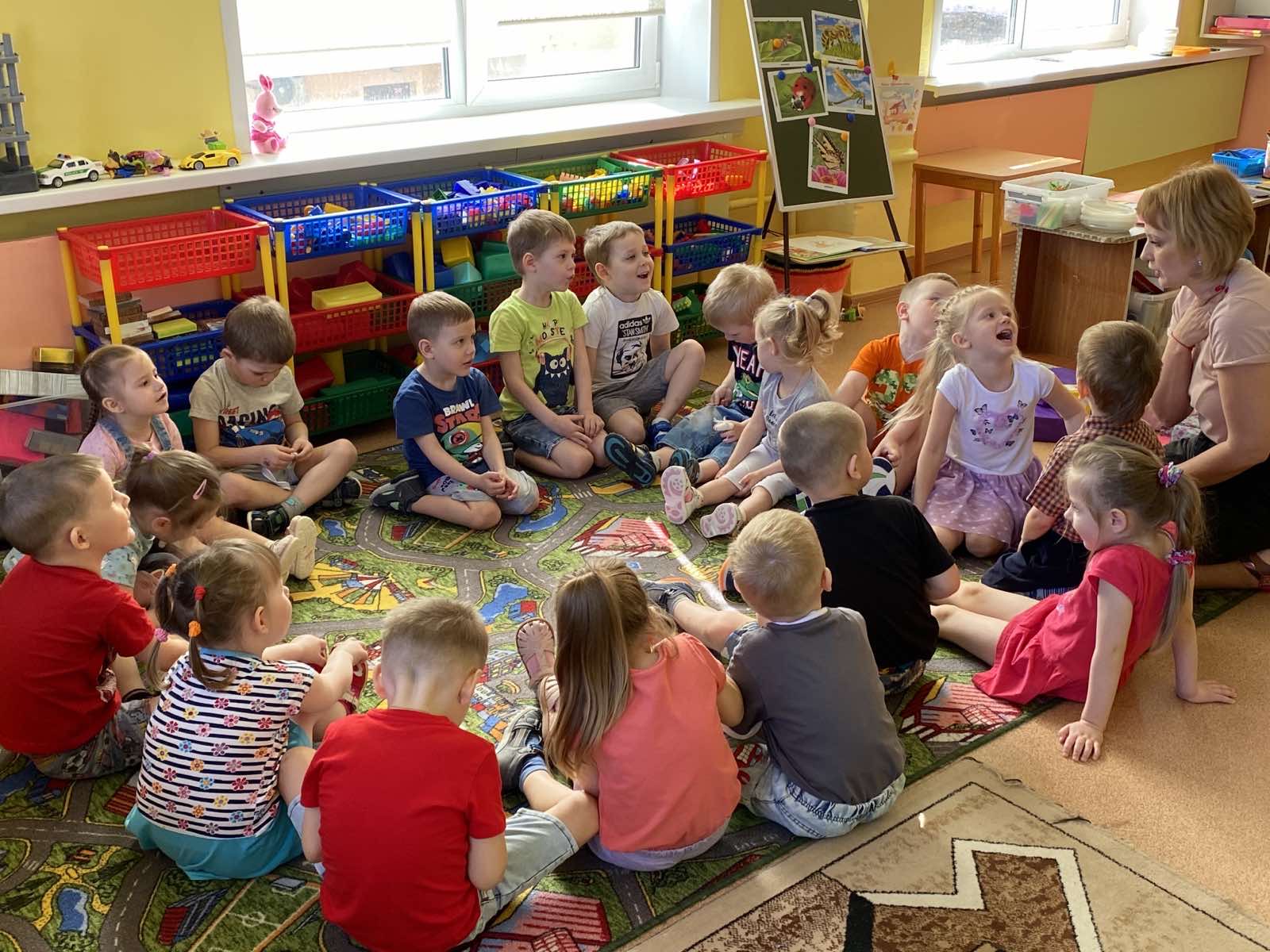 Утренний круг – беседа, обсуждение
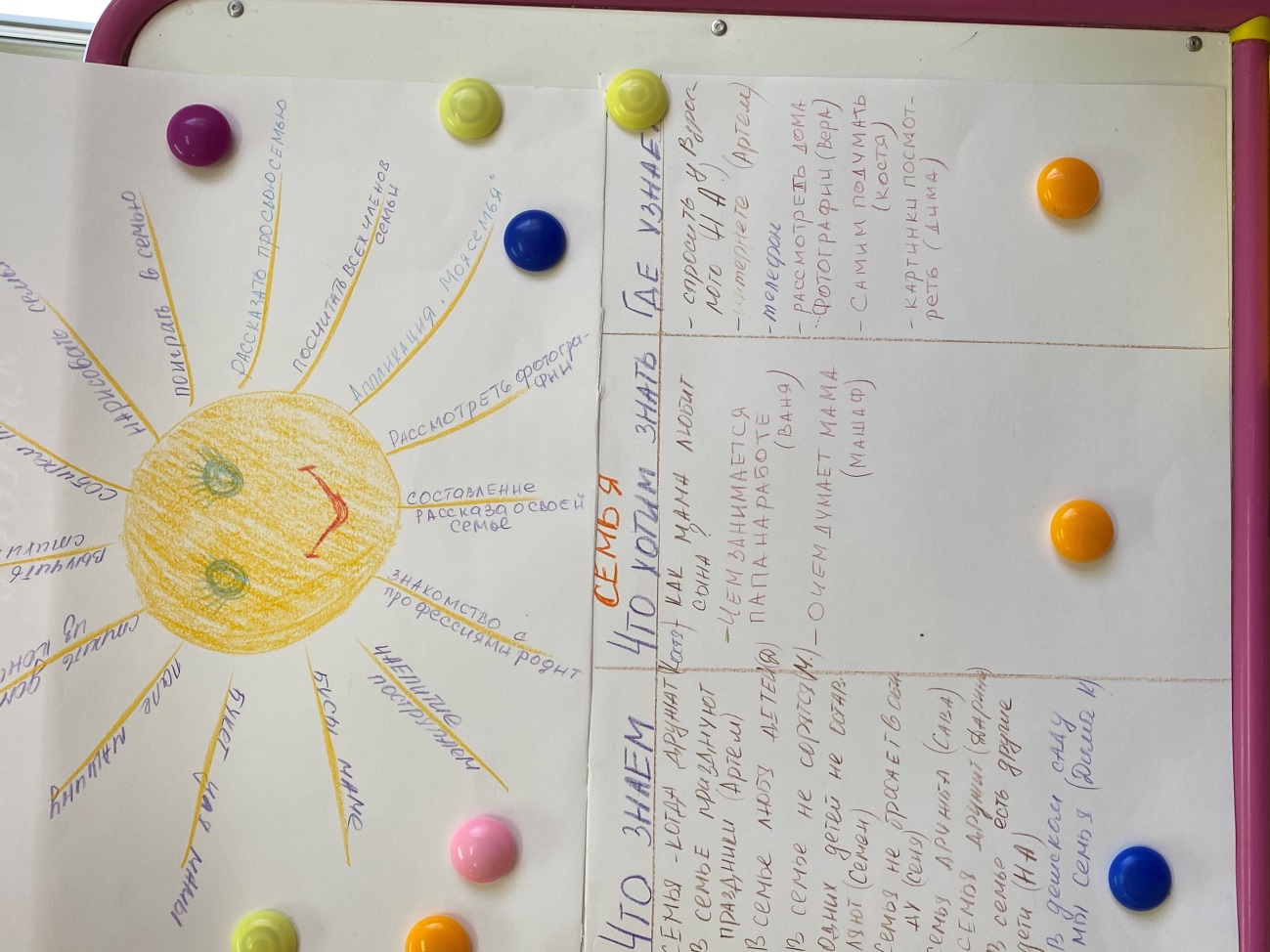 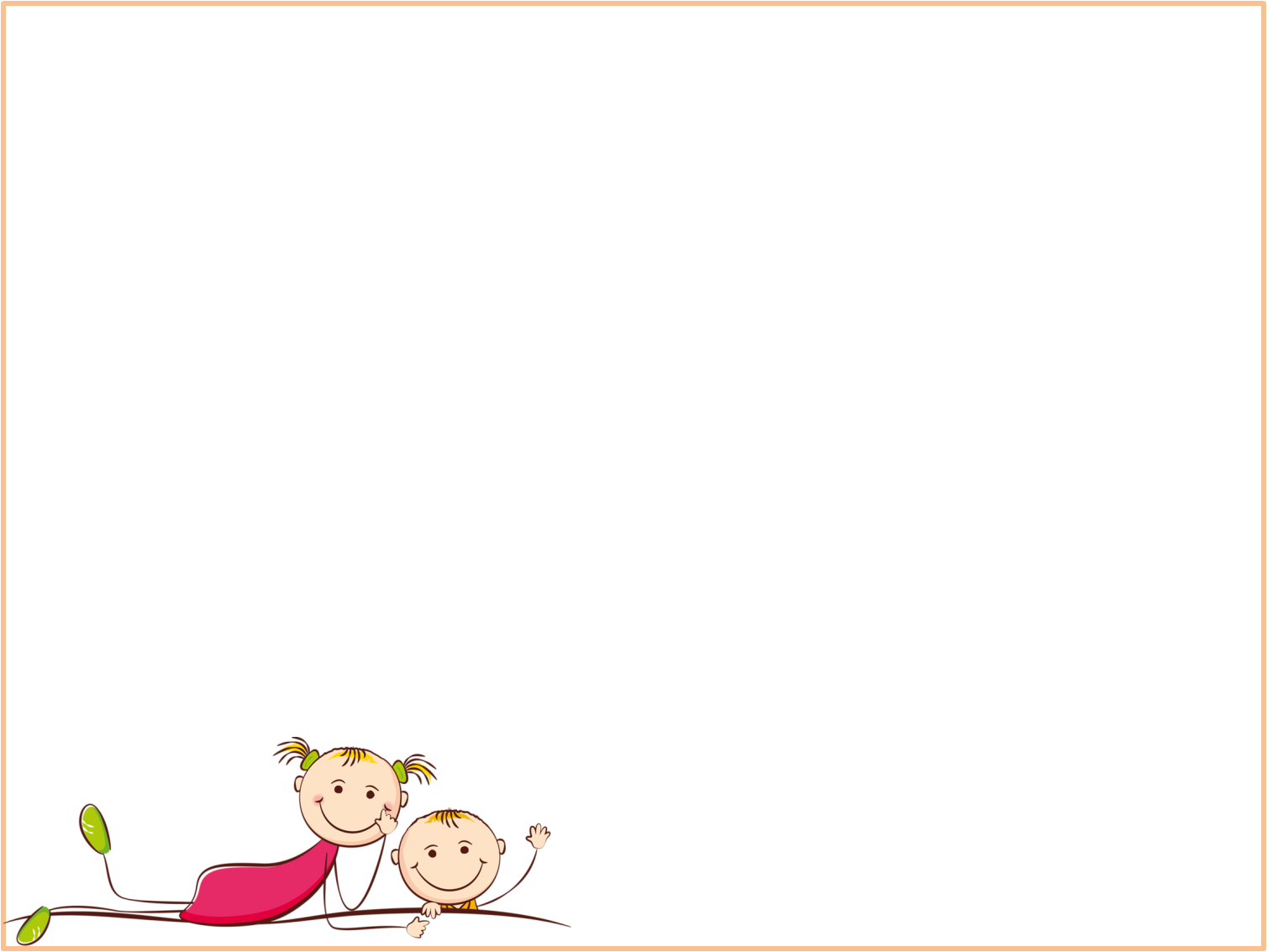 I этап - подготовительный
Реализация проекта:
Цель: Создание условий для проекторной деятельности.
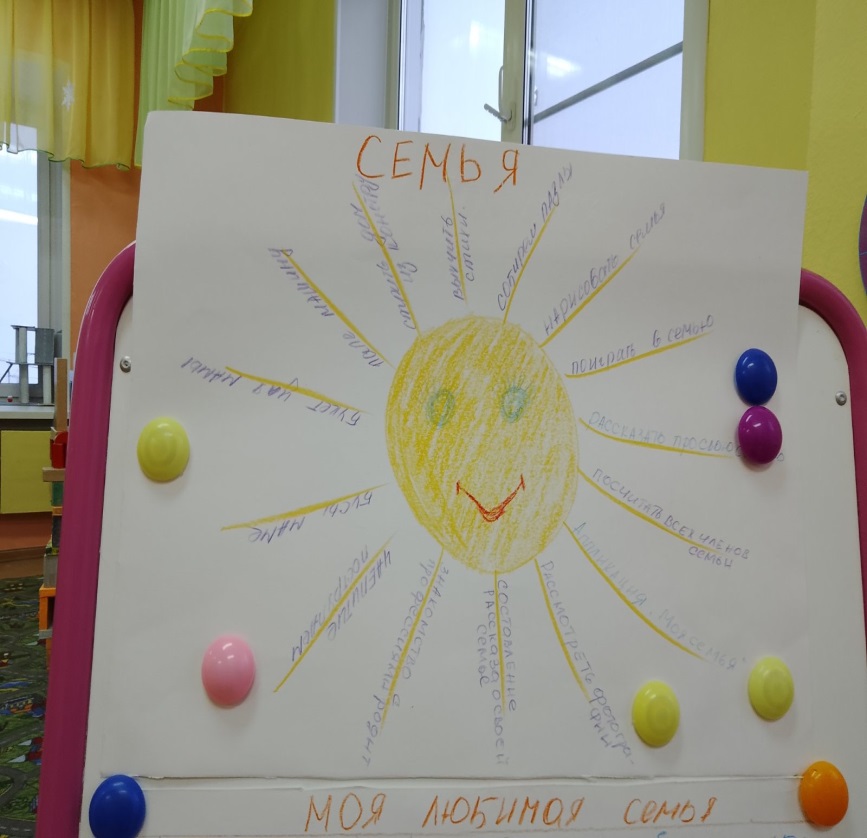 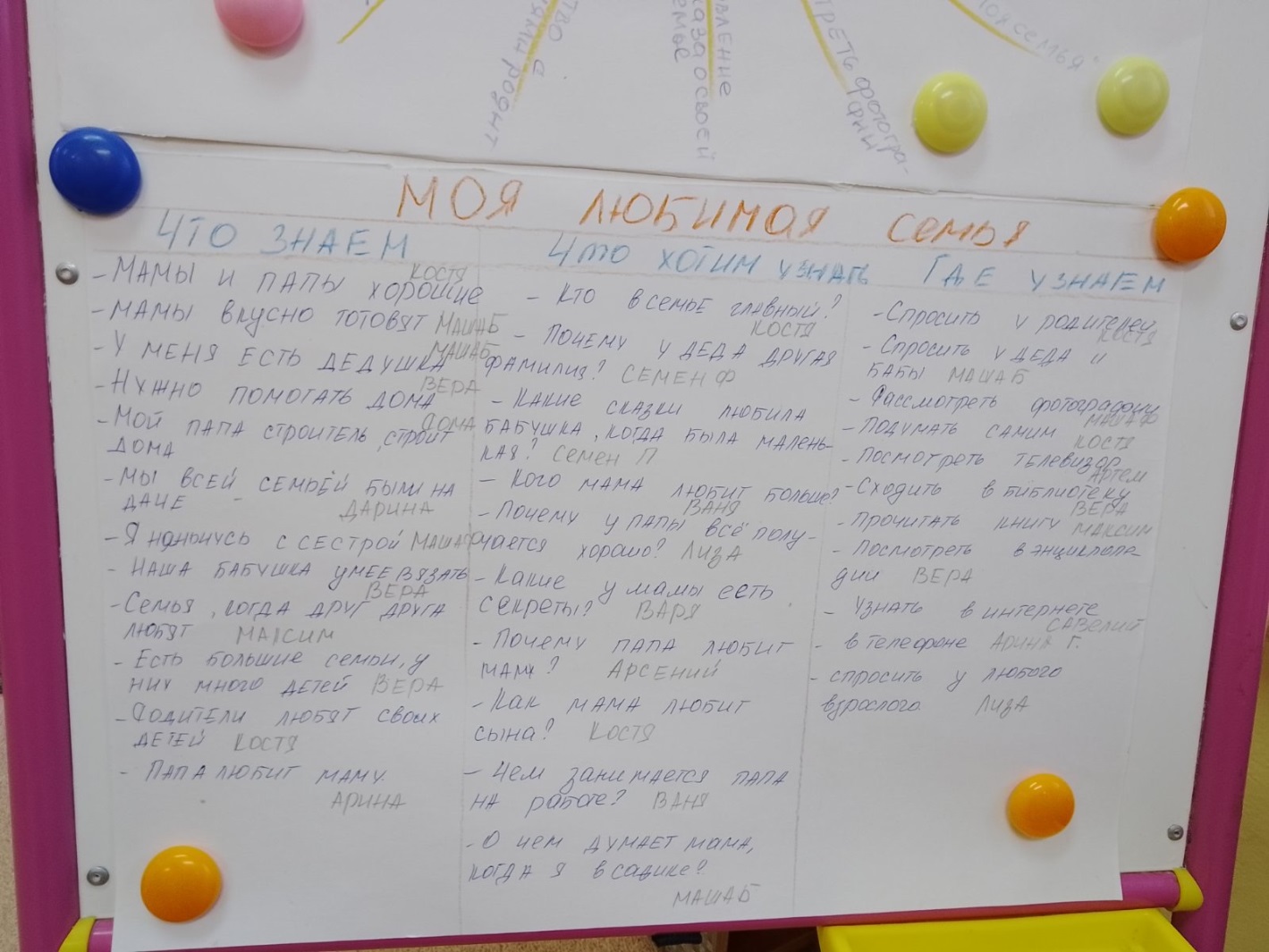 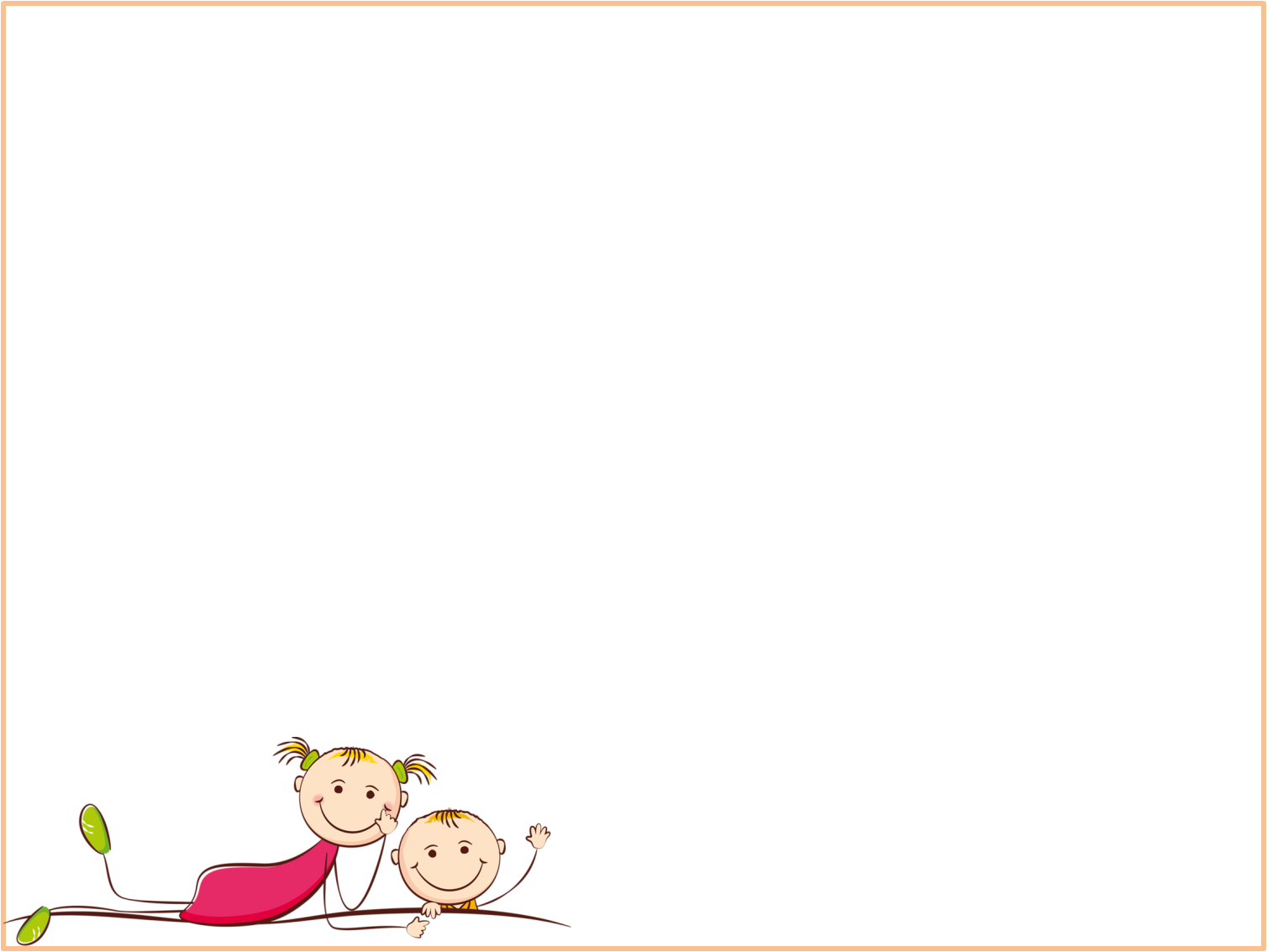 II этап - основной
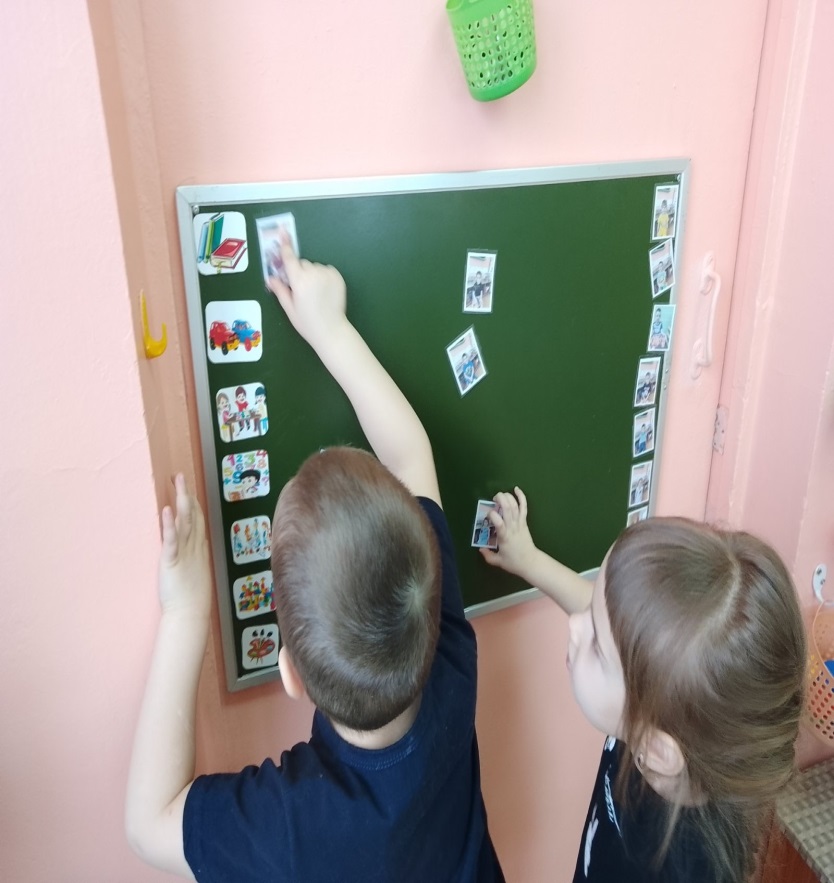 Беседа и рассматривание семейных альбомов
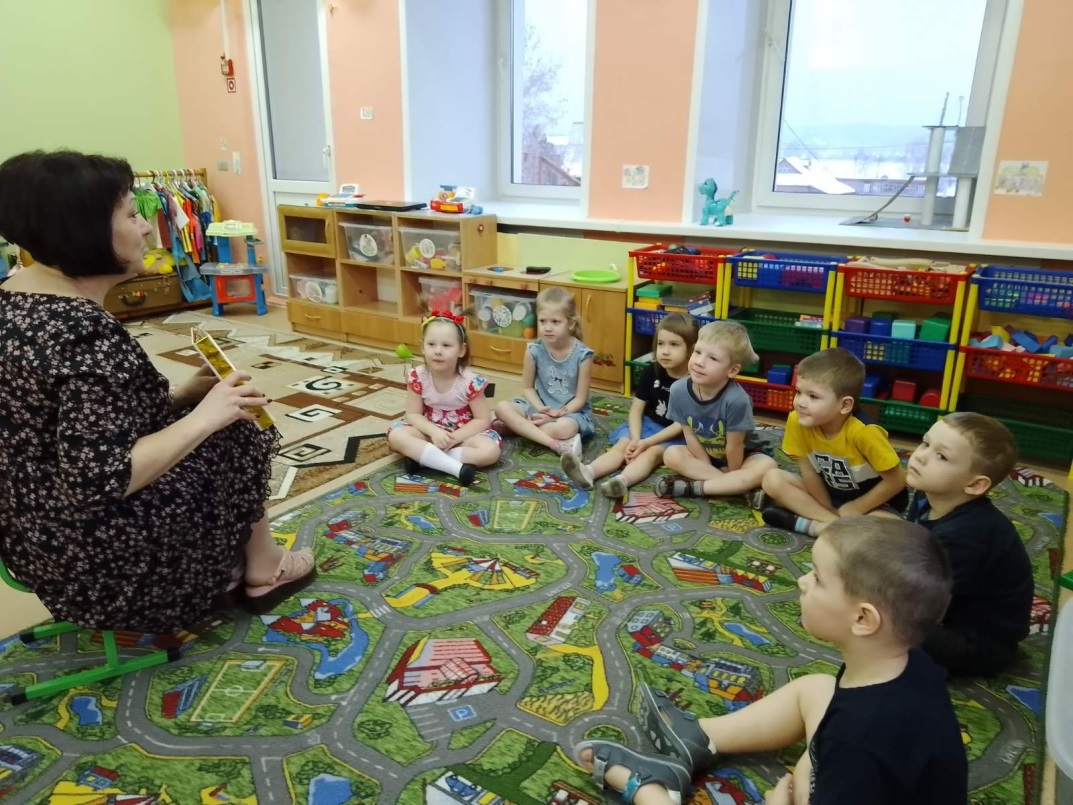 Доска выбора, чем будем заниматься
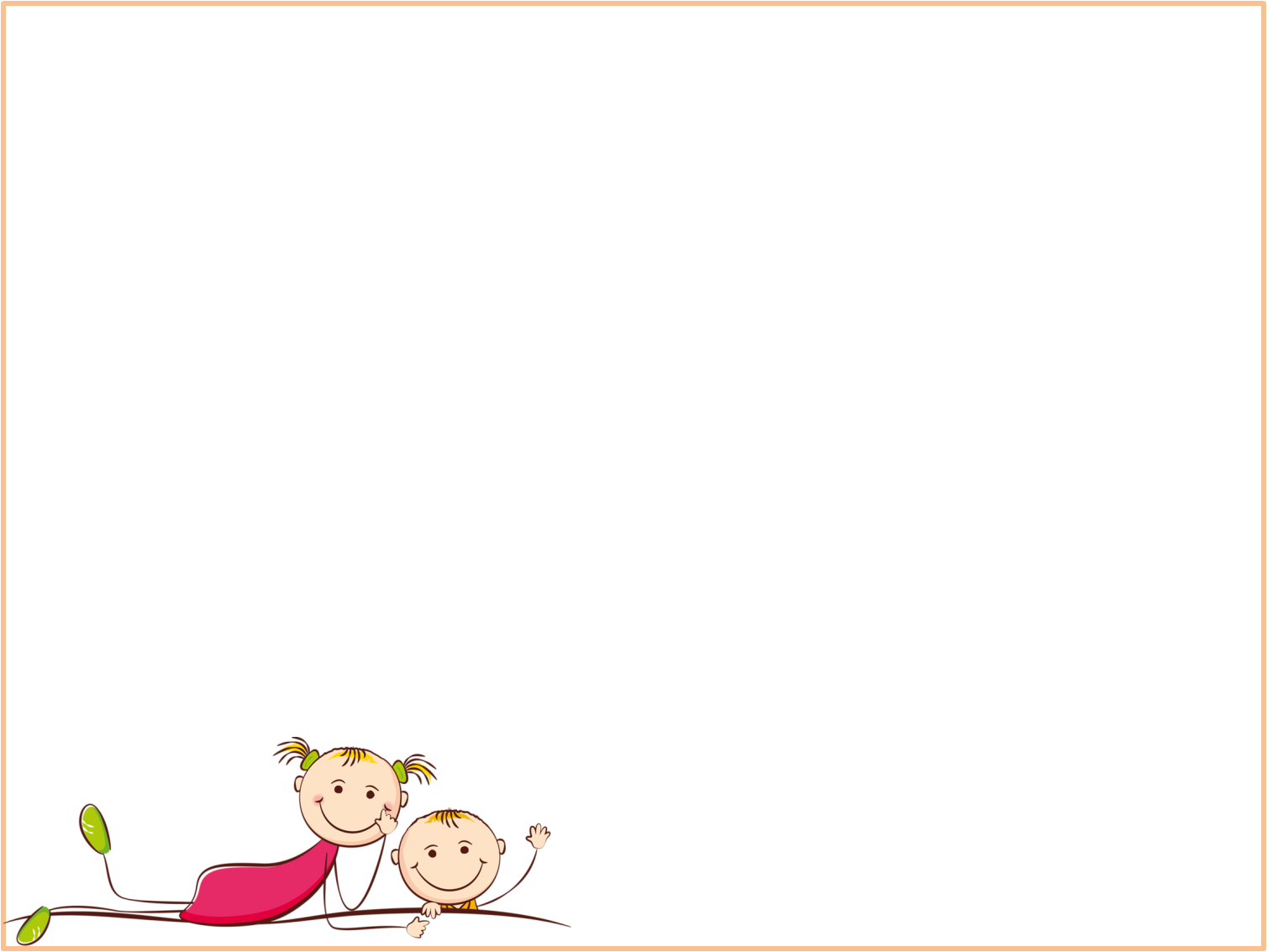 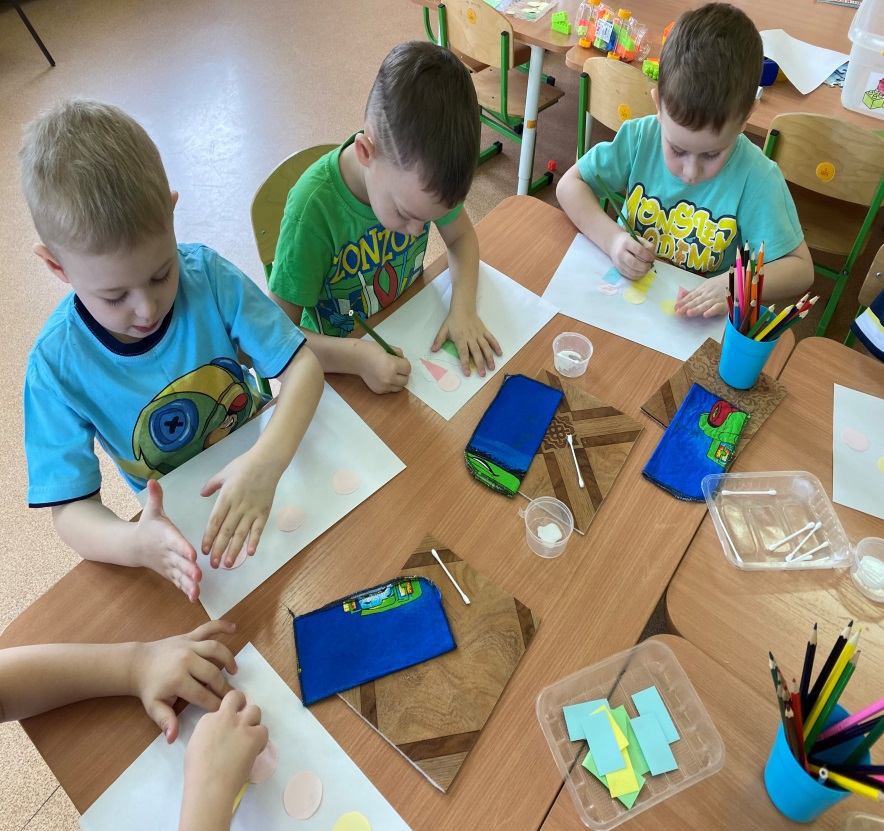 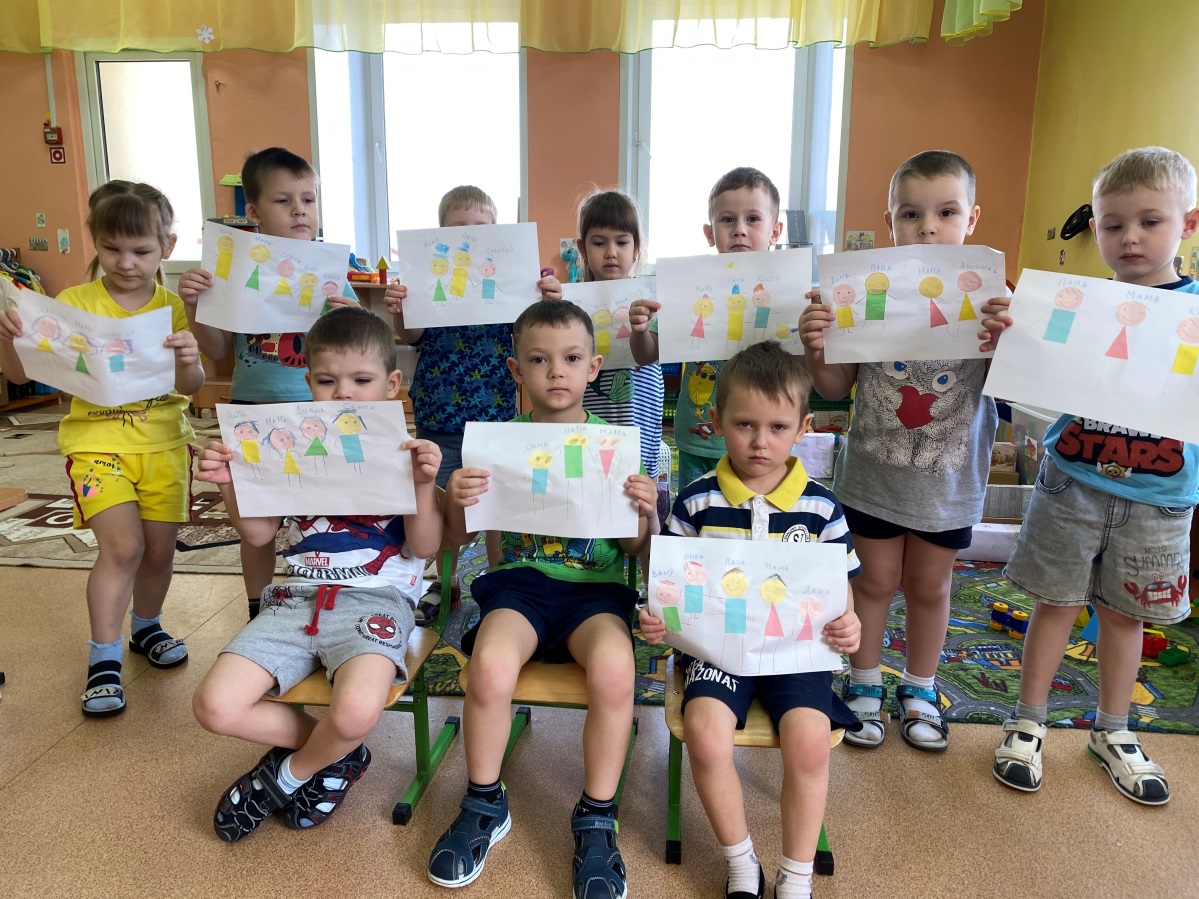 Аппликация «Моя семья»
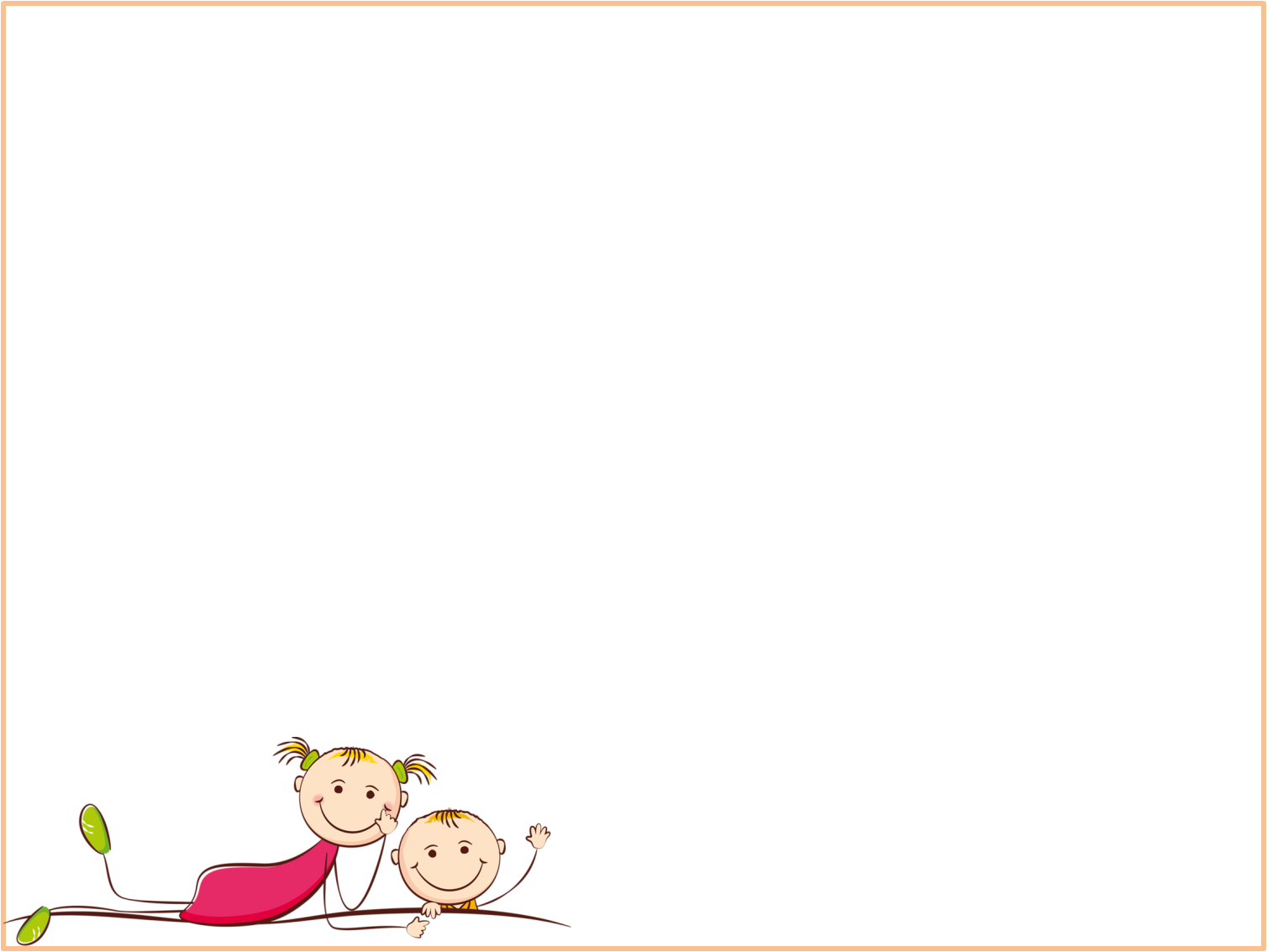 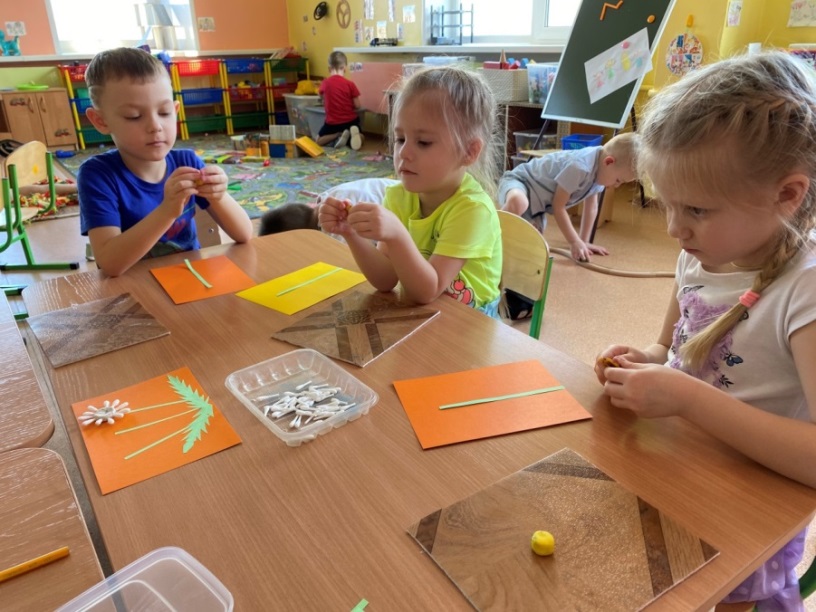 Цветок для любимой бабушки
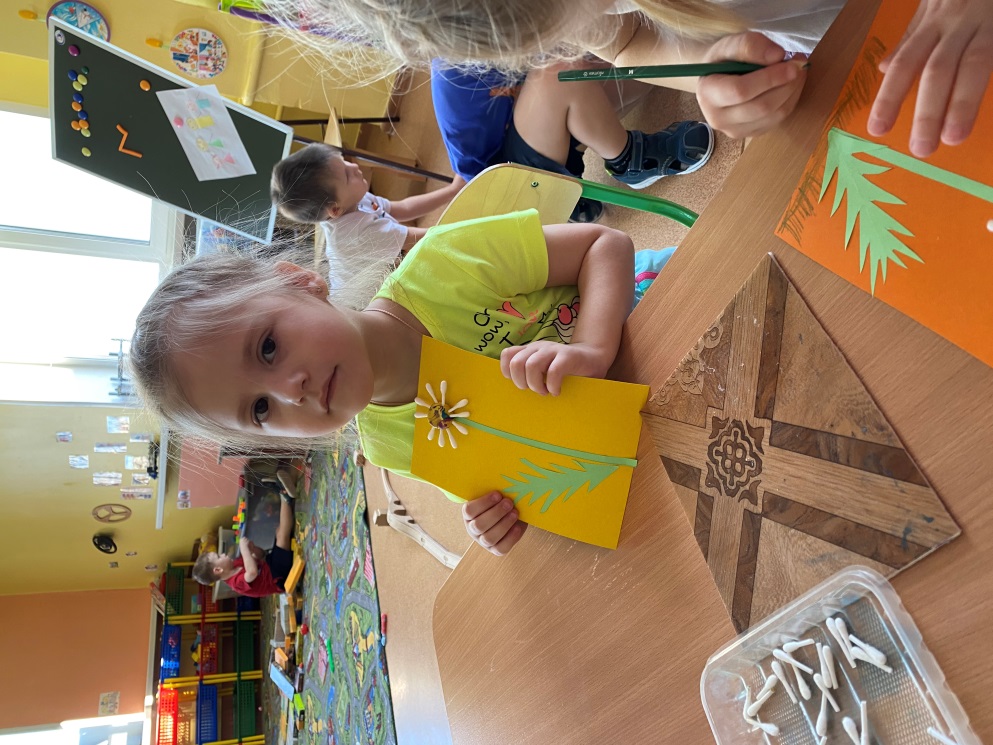 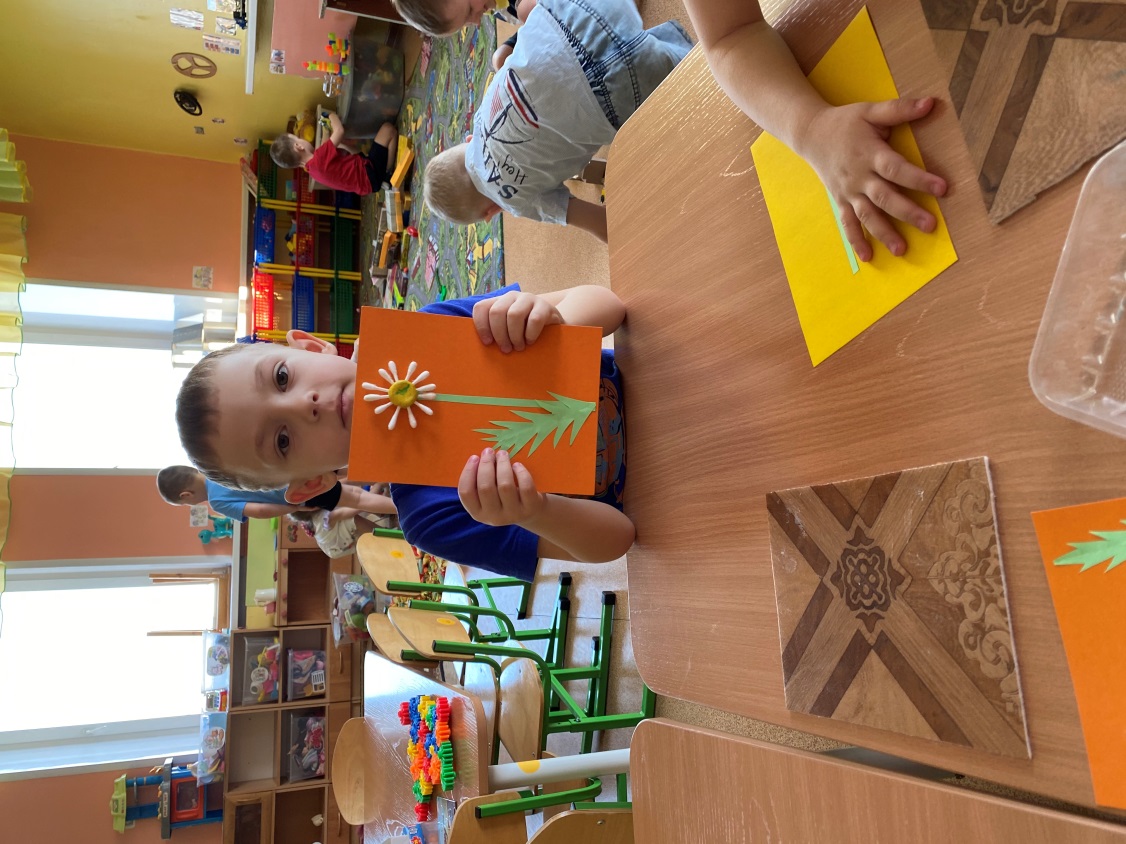 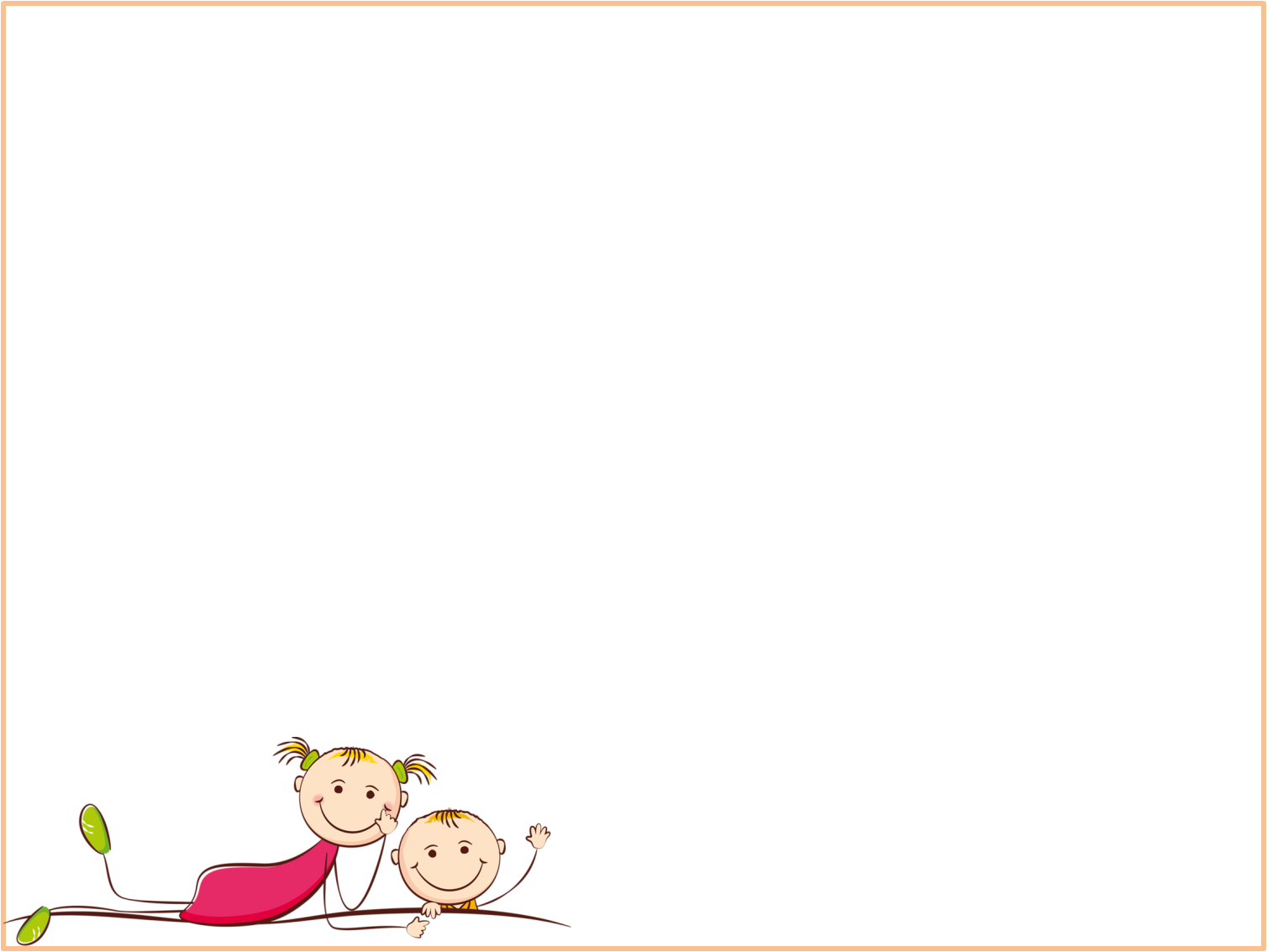 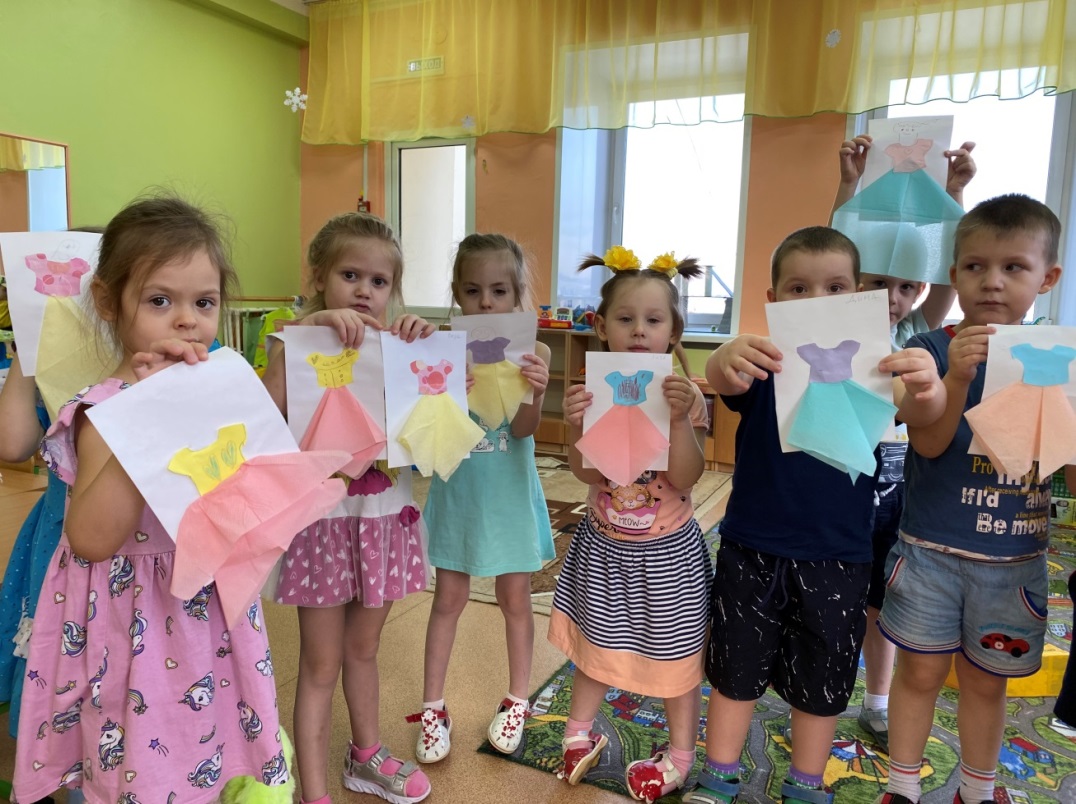 Бусы  из соленого теста
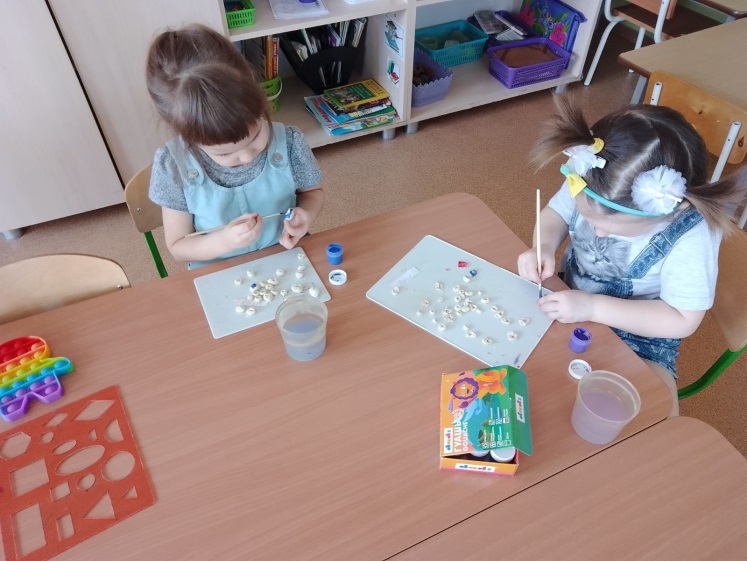 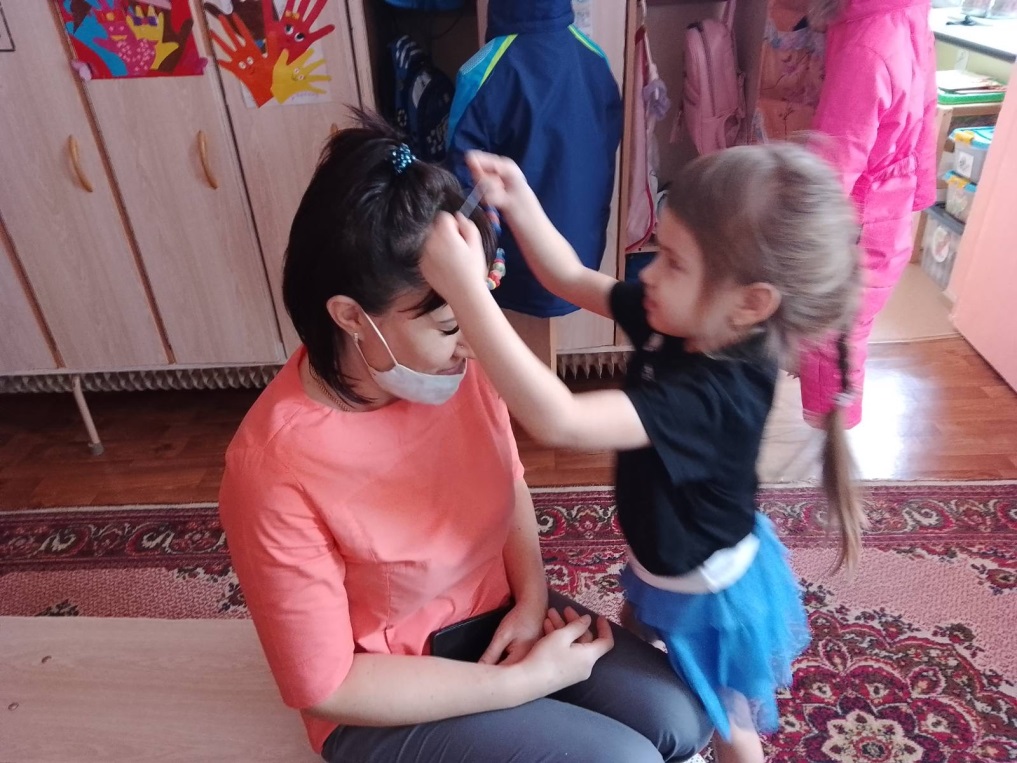 Платье для любимой мамочки
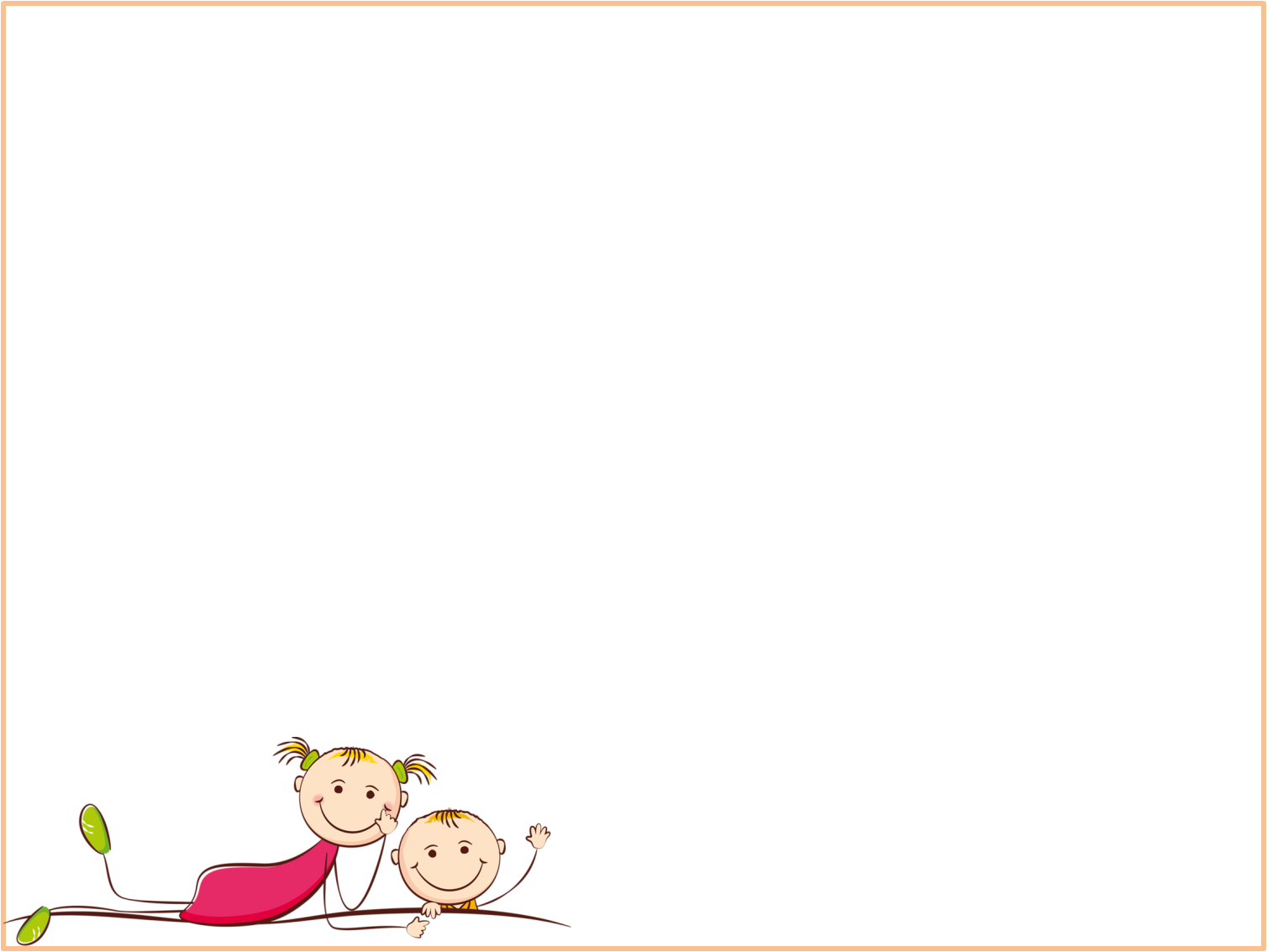 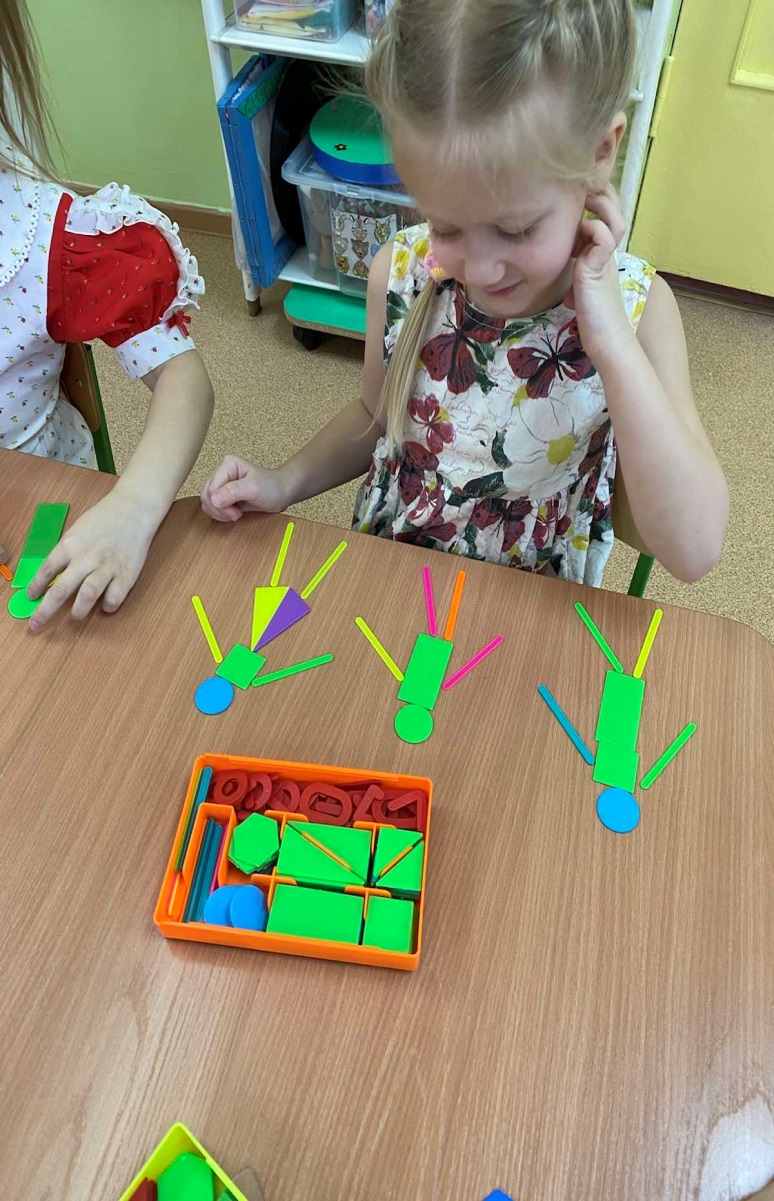 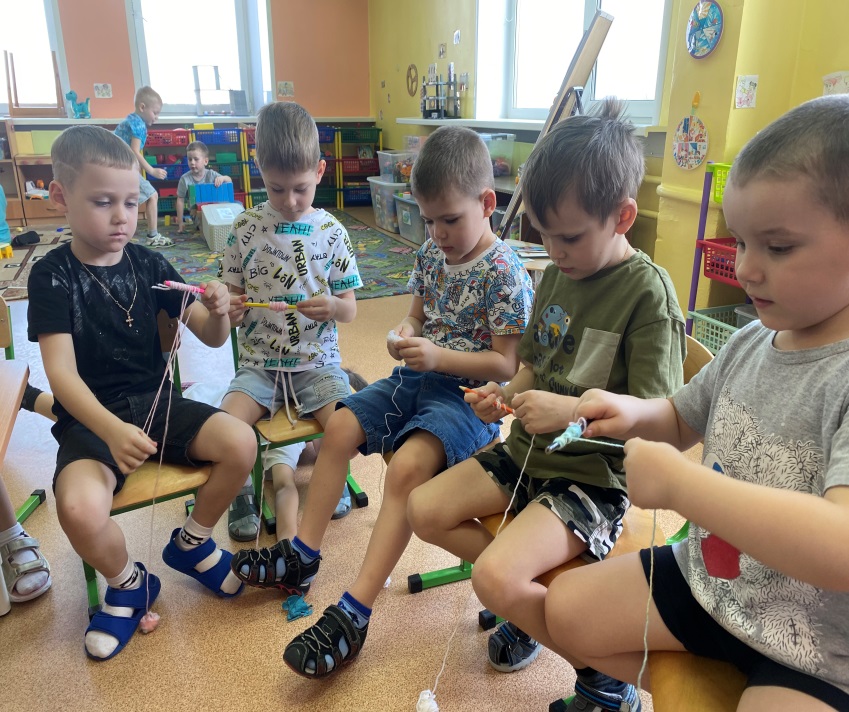 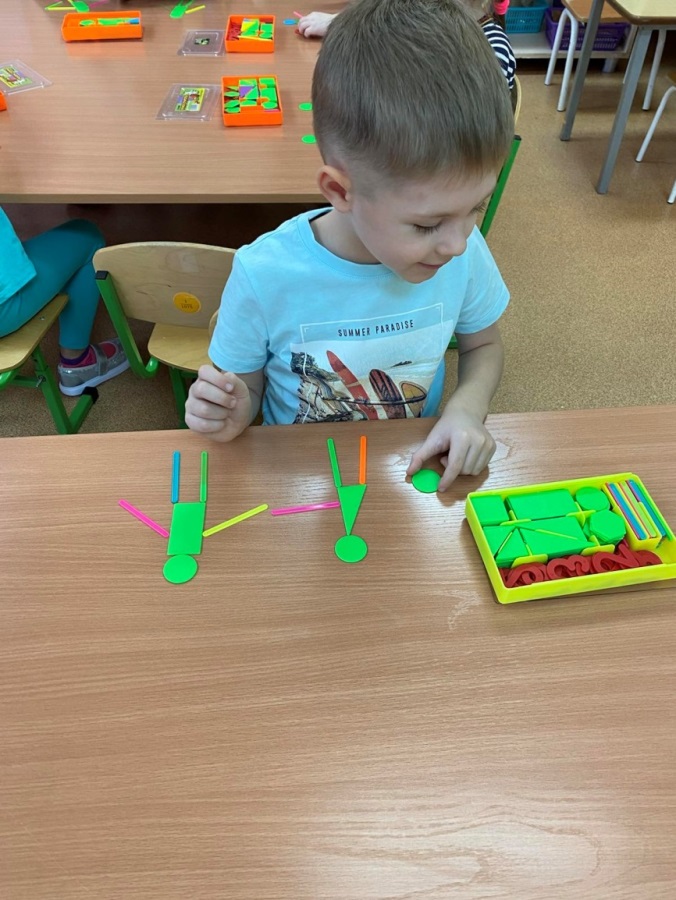 Бабушкин клубочек
Семья ( из геометрических фигур)
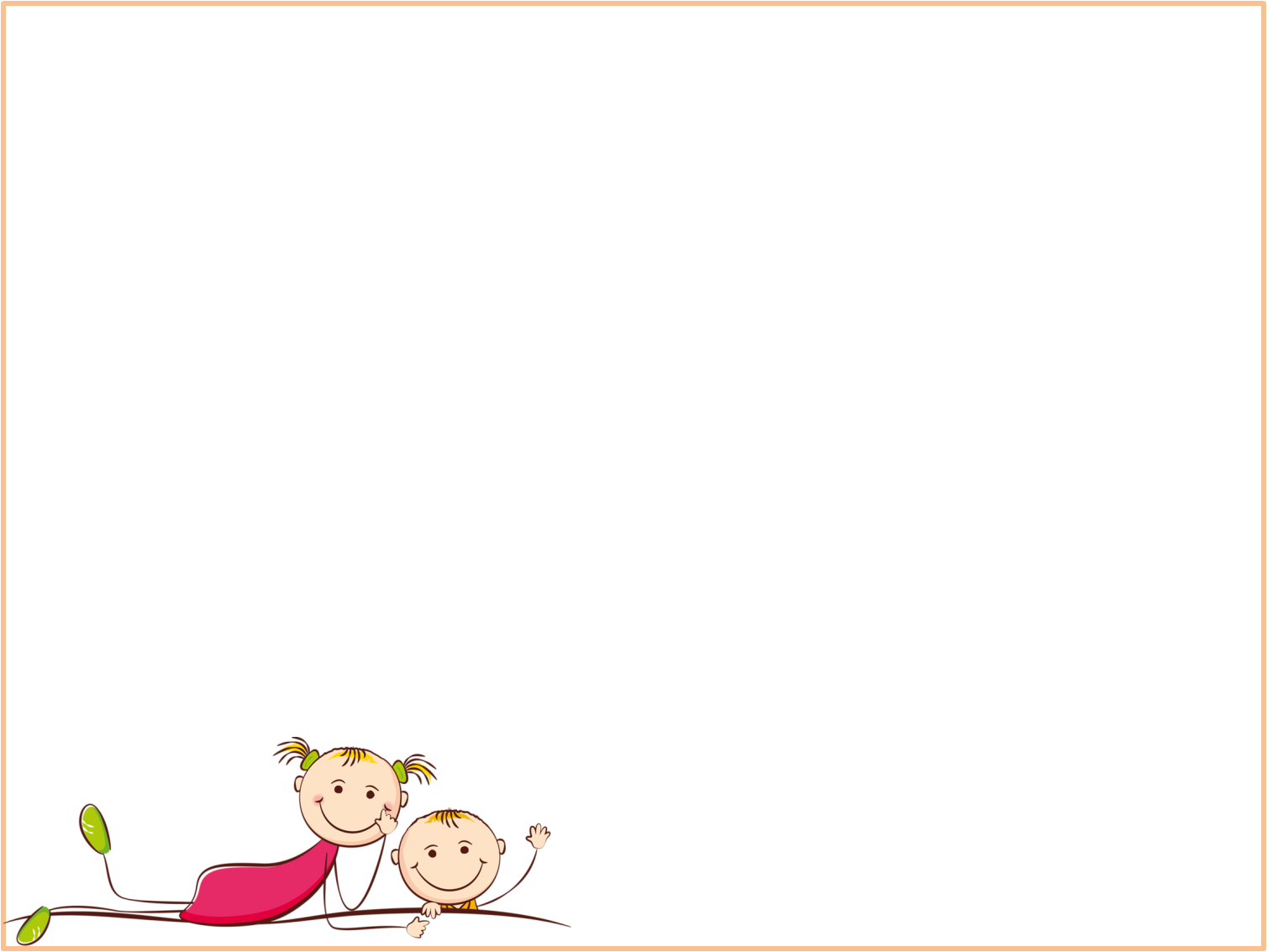 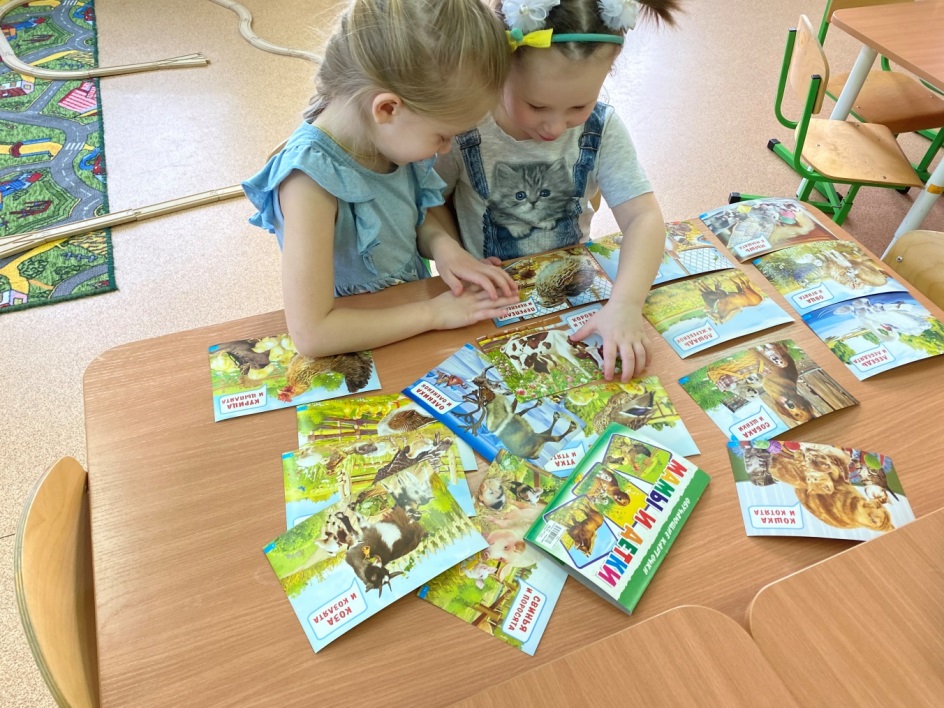 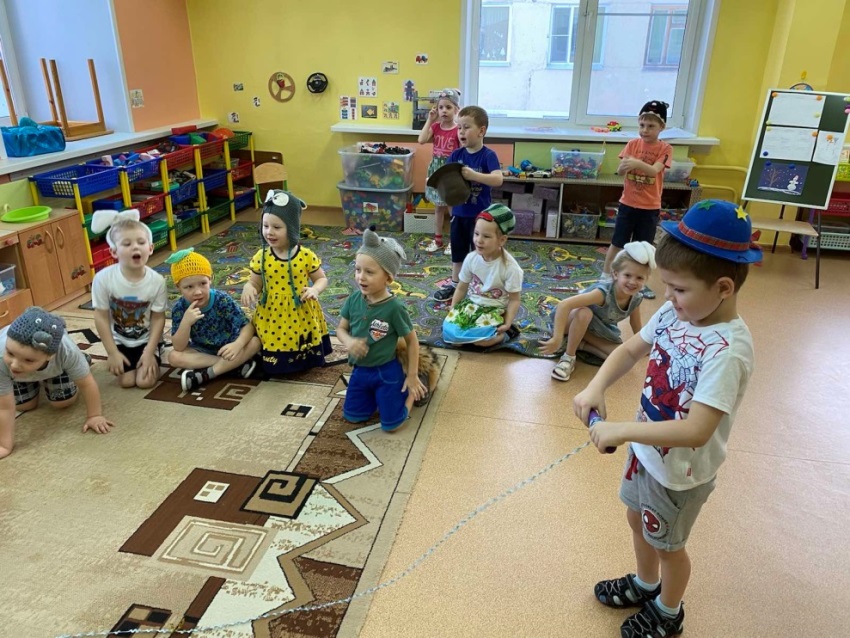 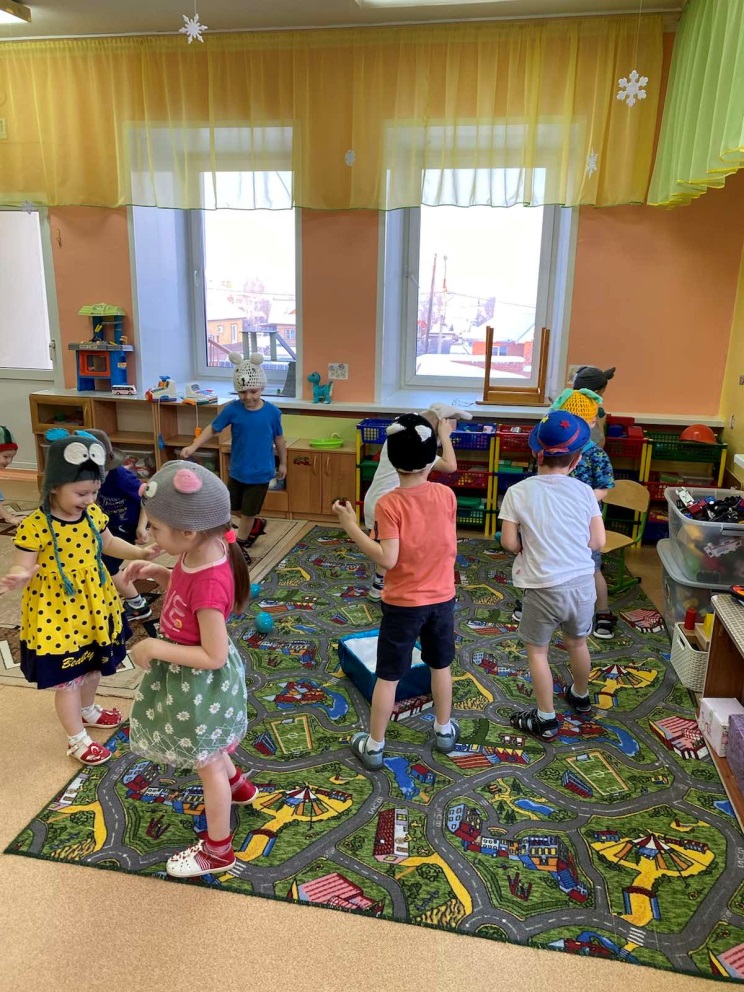 Семьи бывают разные
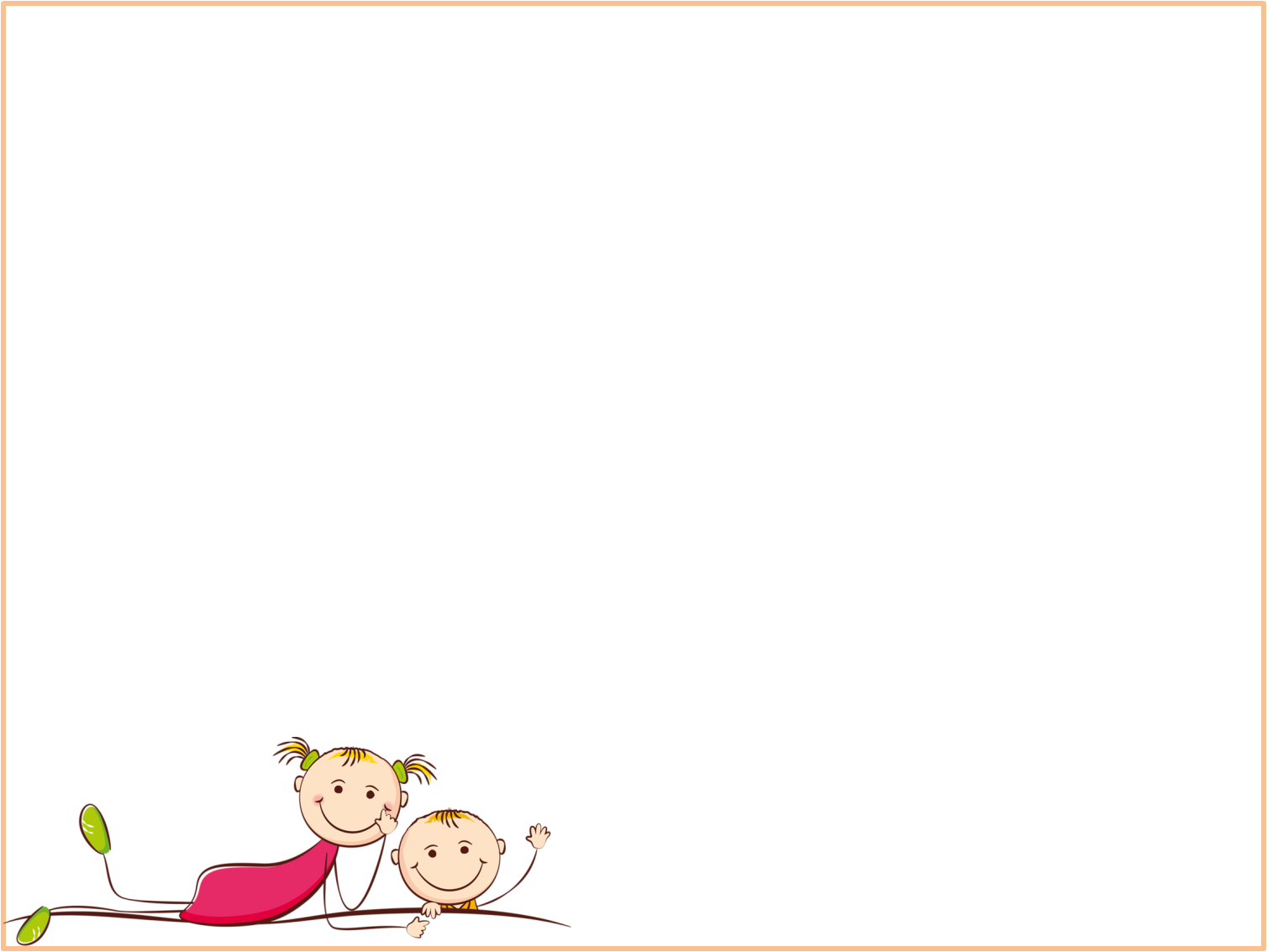 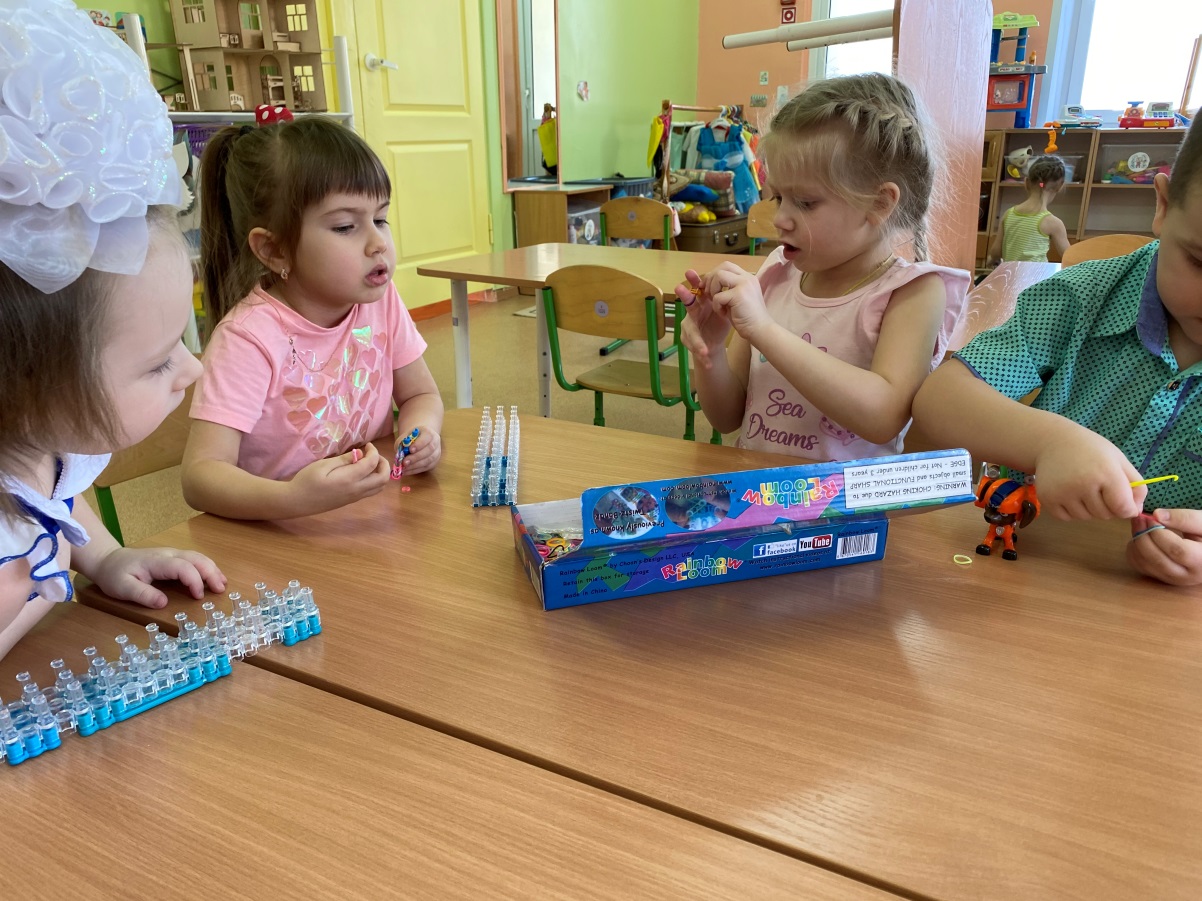 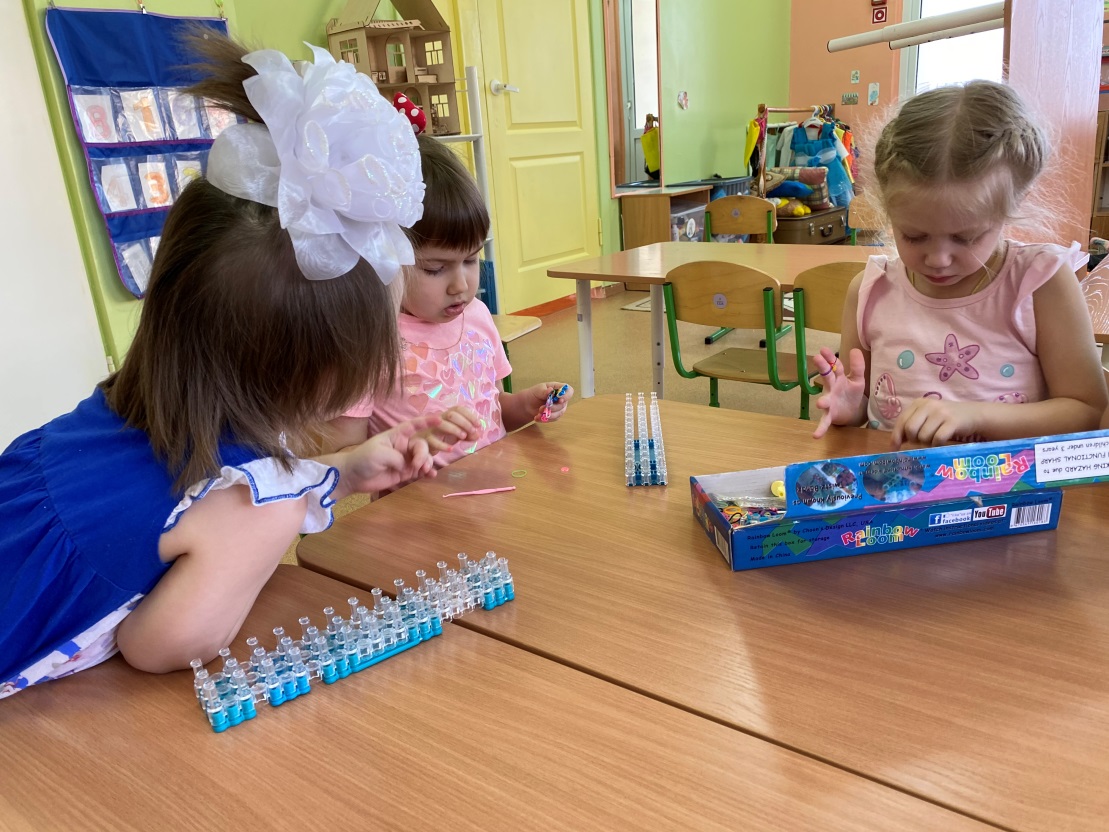 Плетение из резиночек
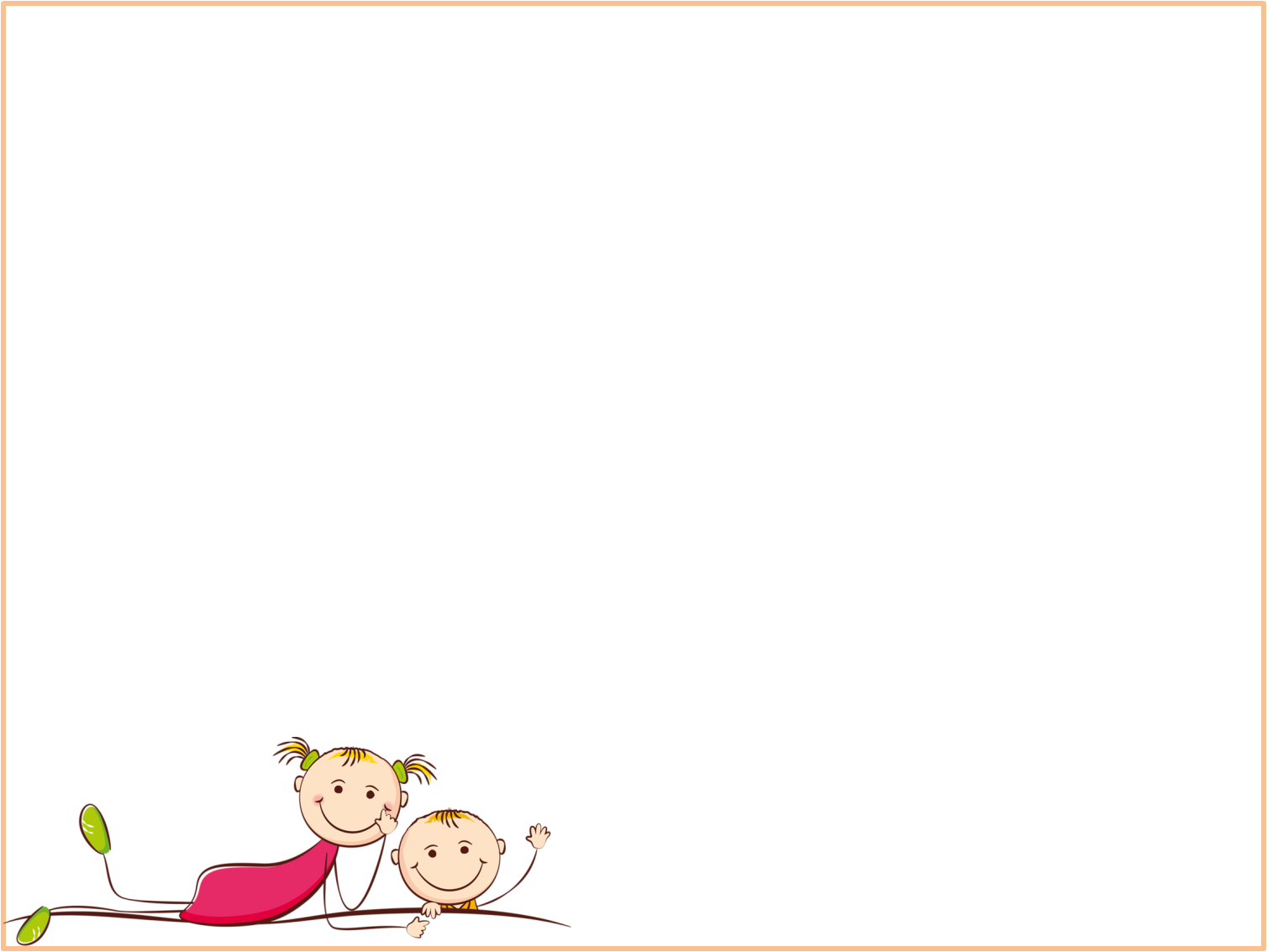 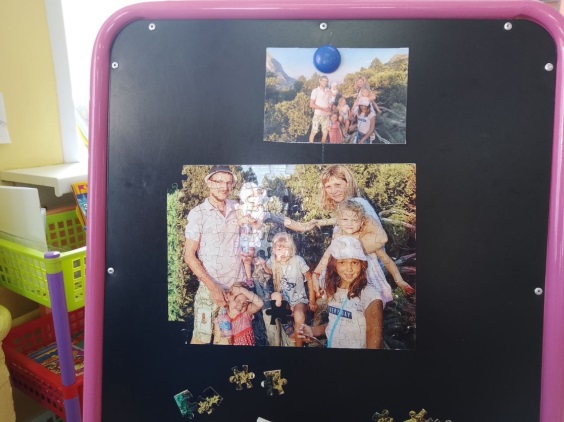 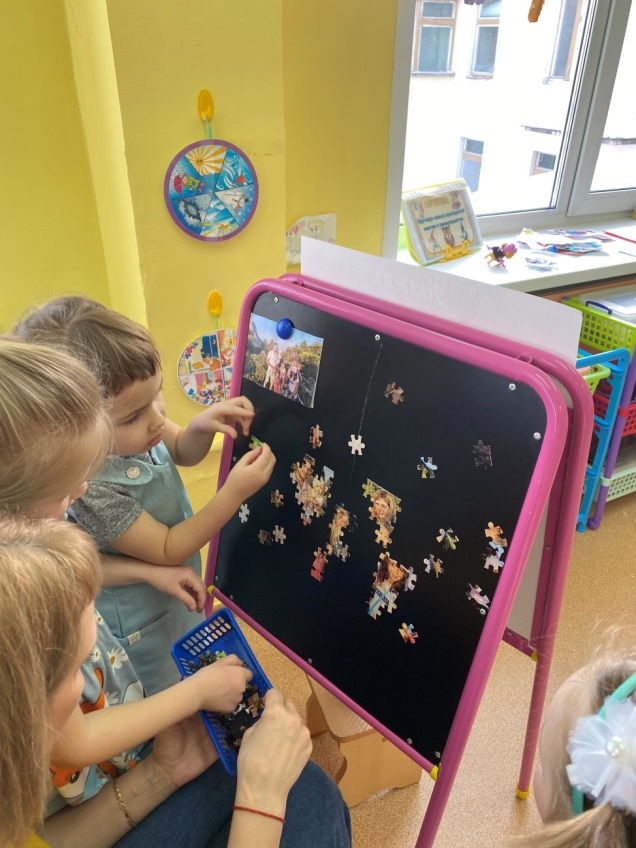 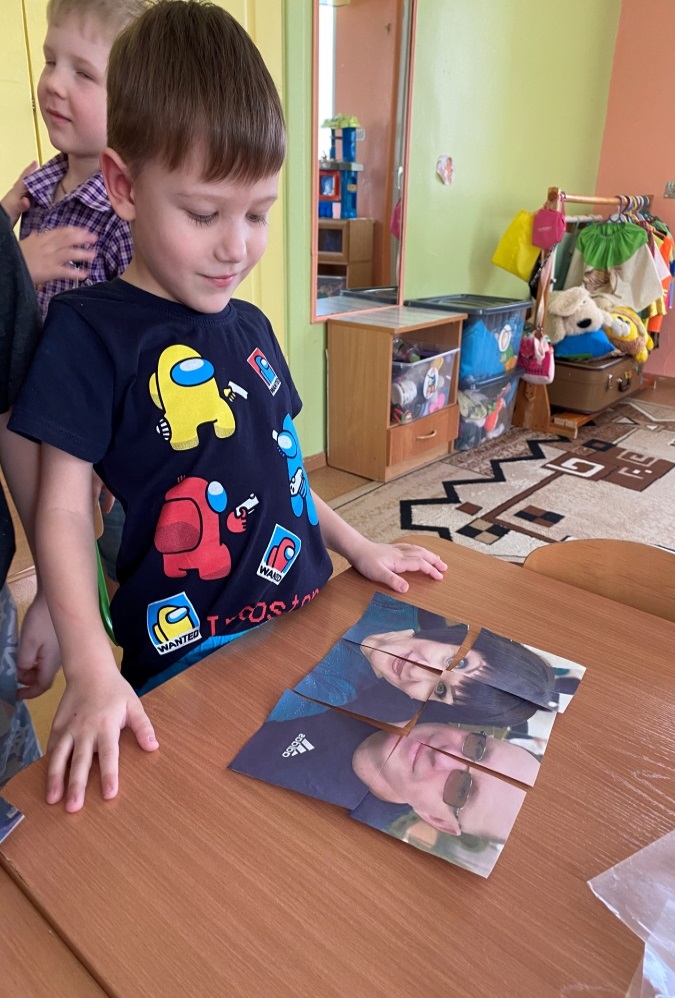 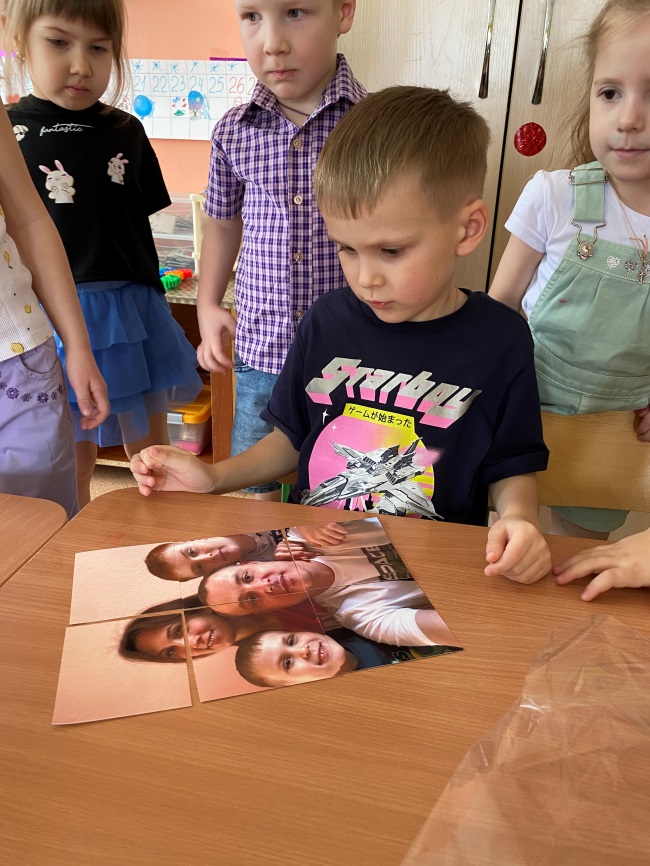 Собирали пазлы, рассказывали о своей семье
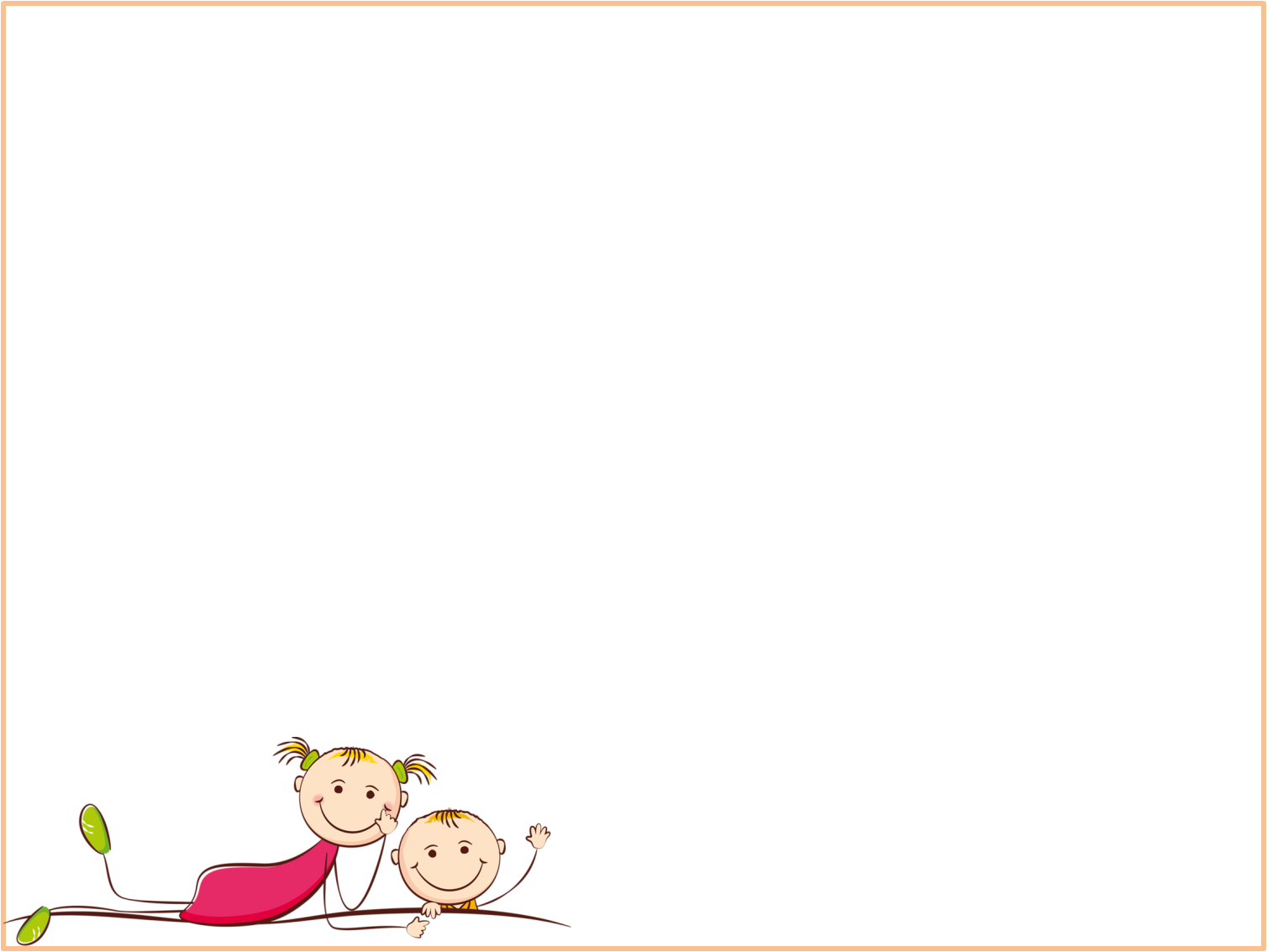 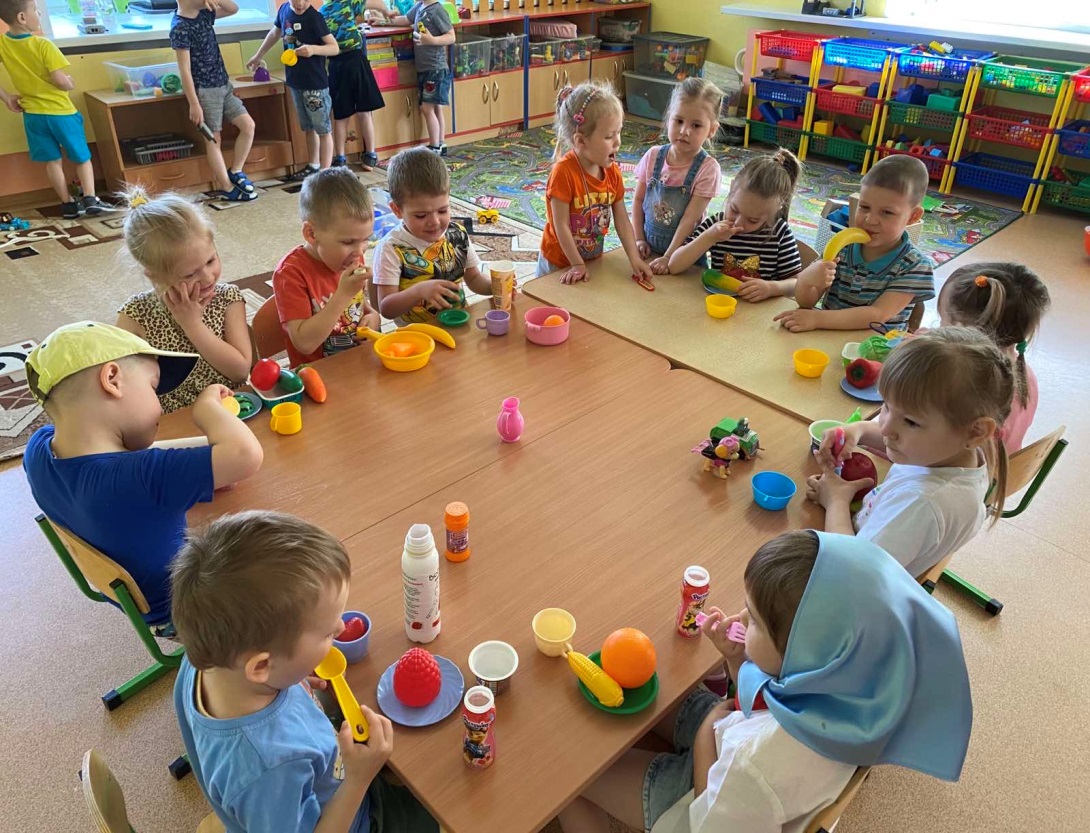 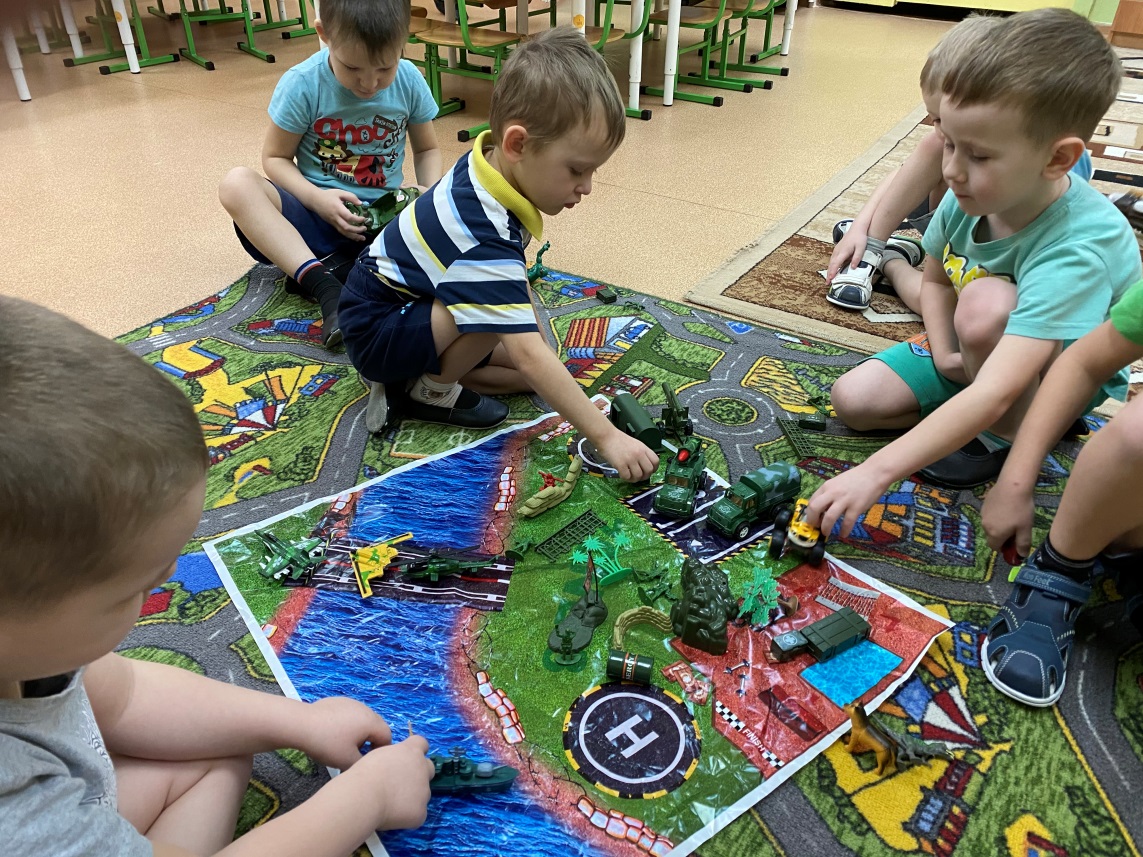 игра «Чаепитие»
Я как папа – буду военным
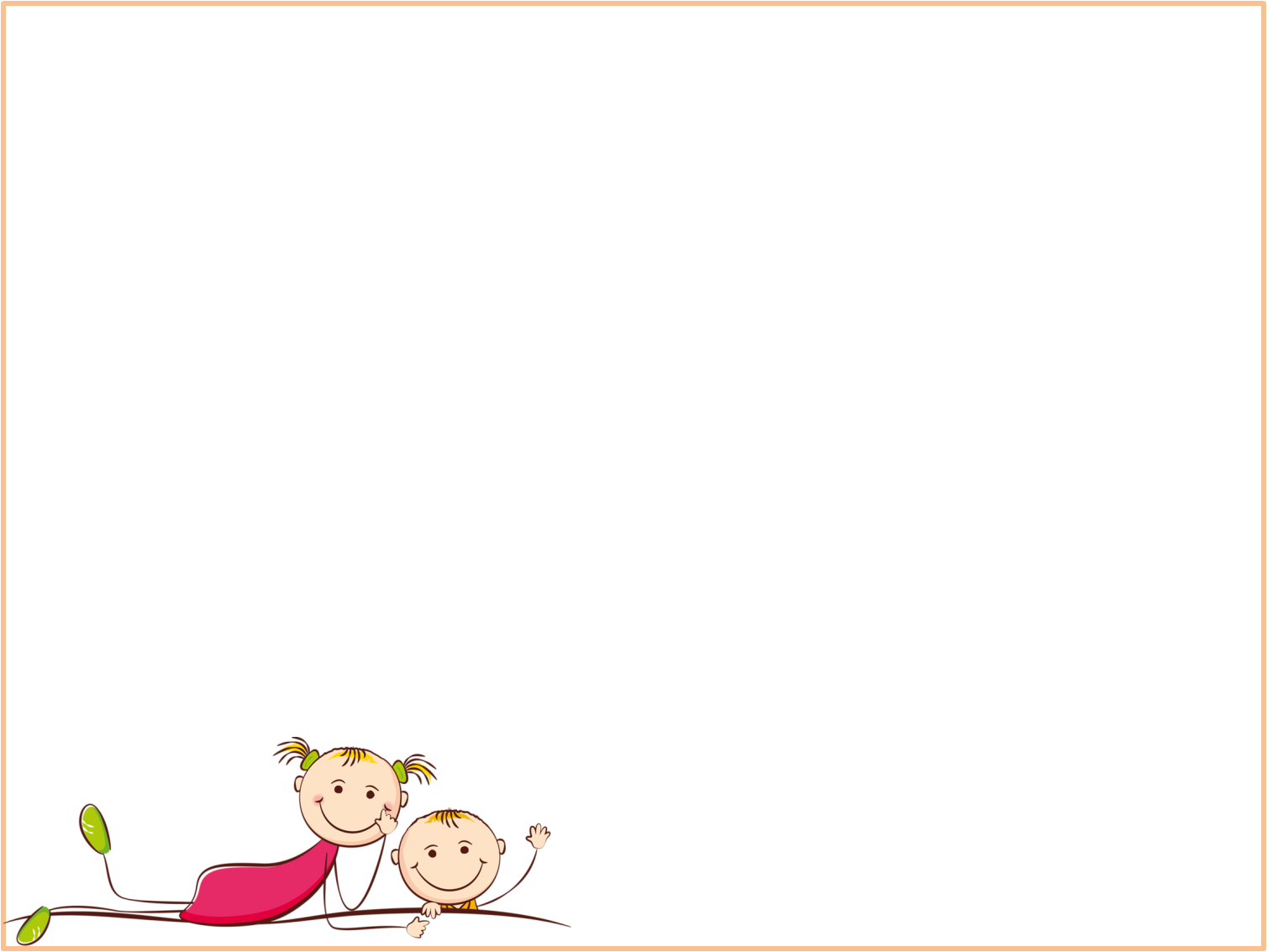 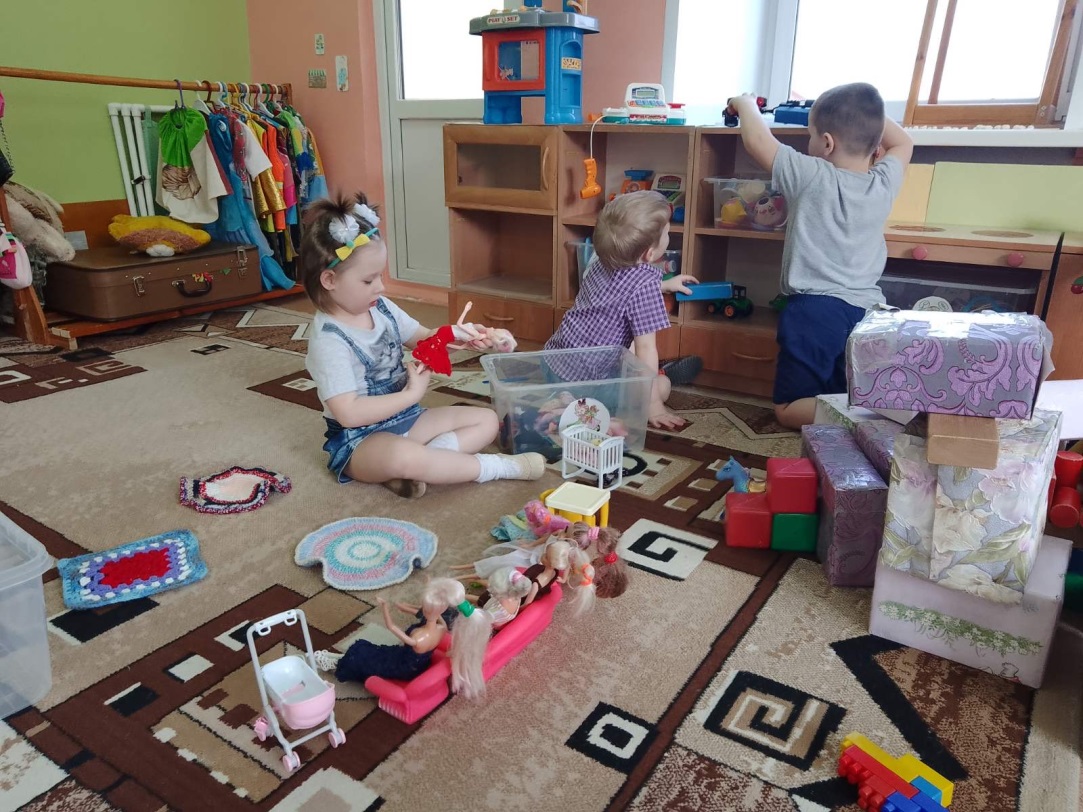 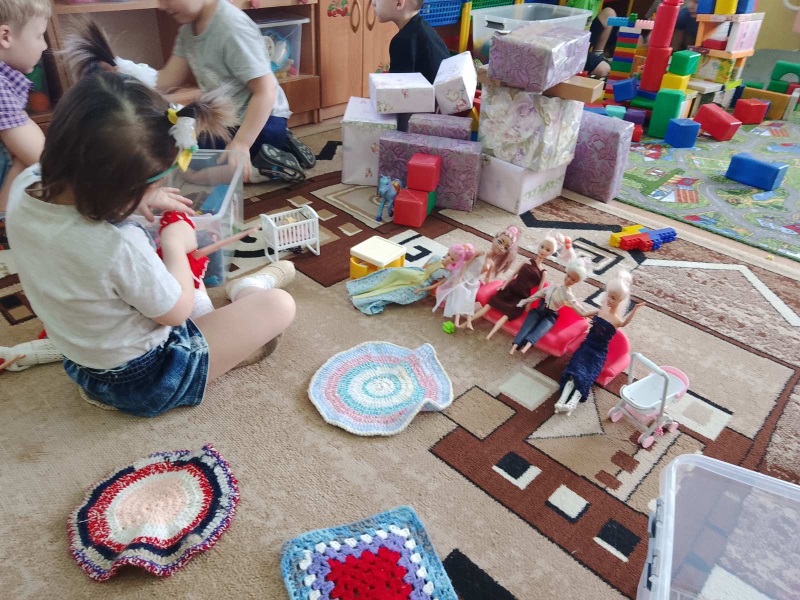 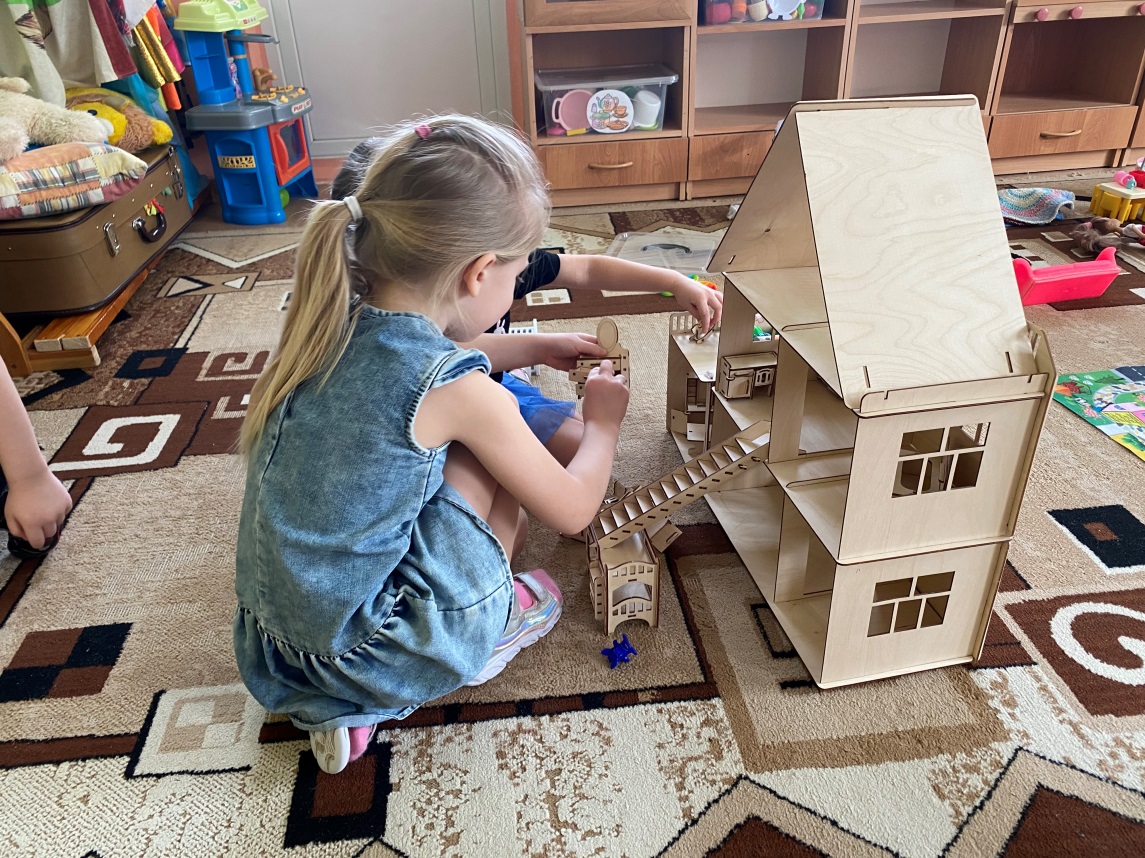 Мамы и дочки
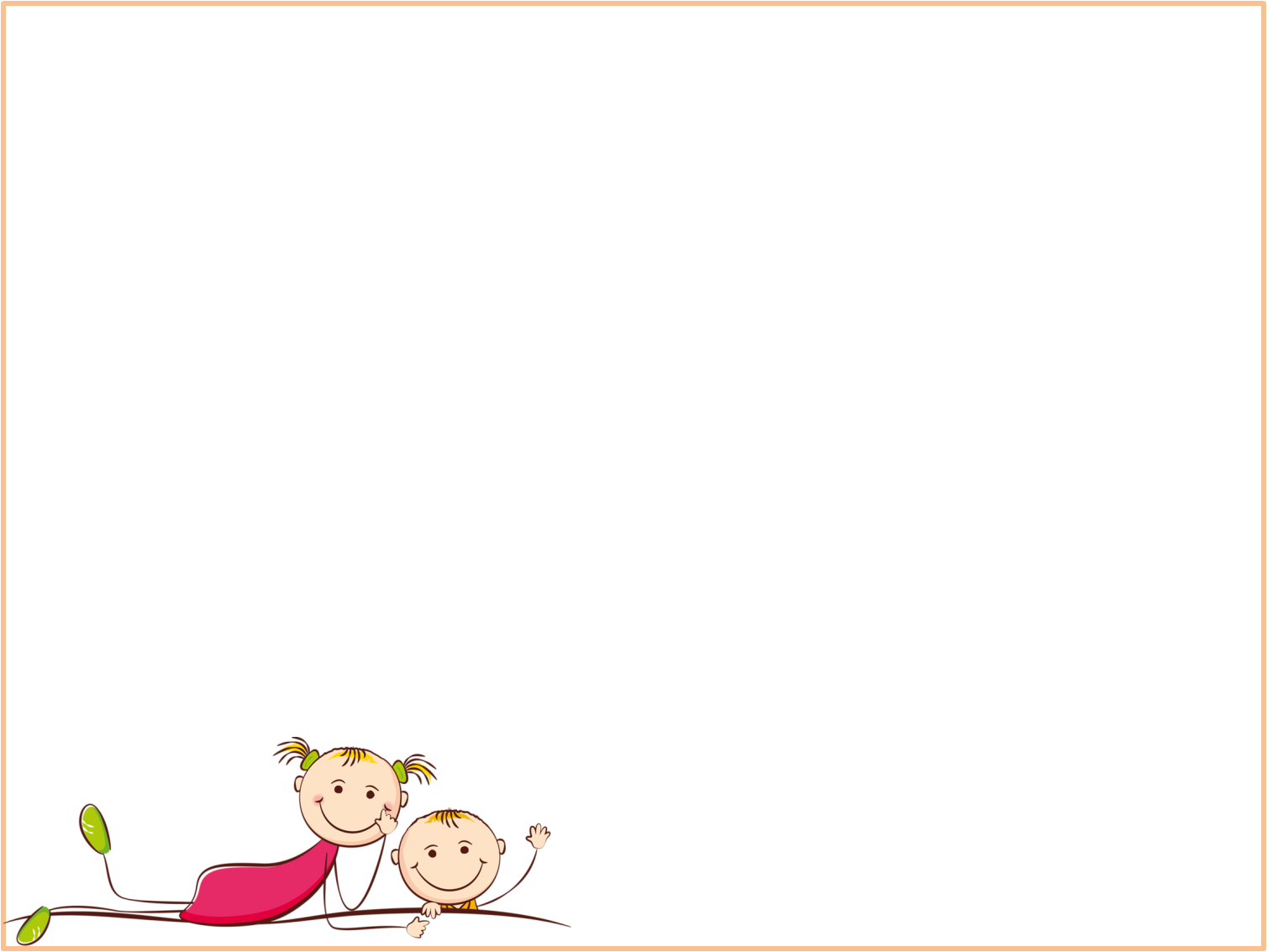 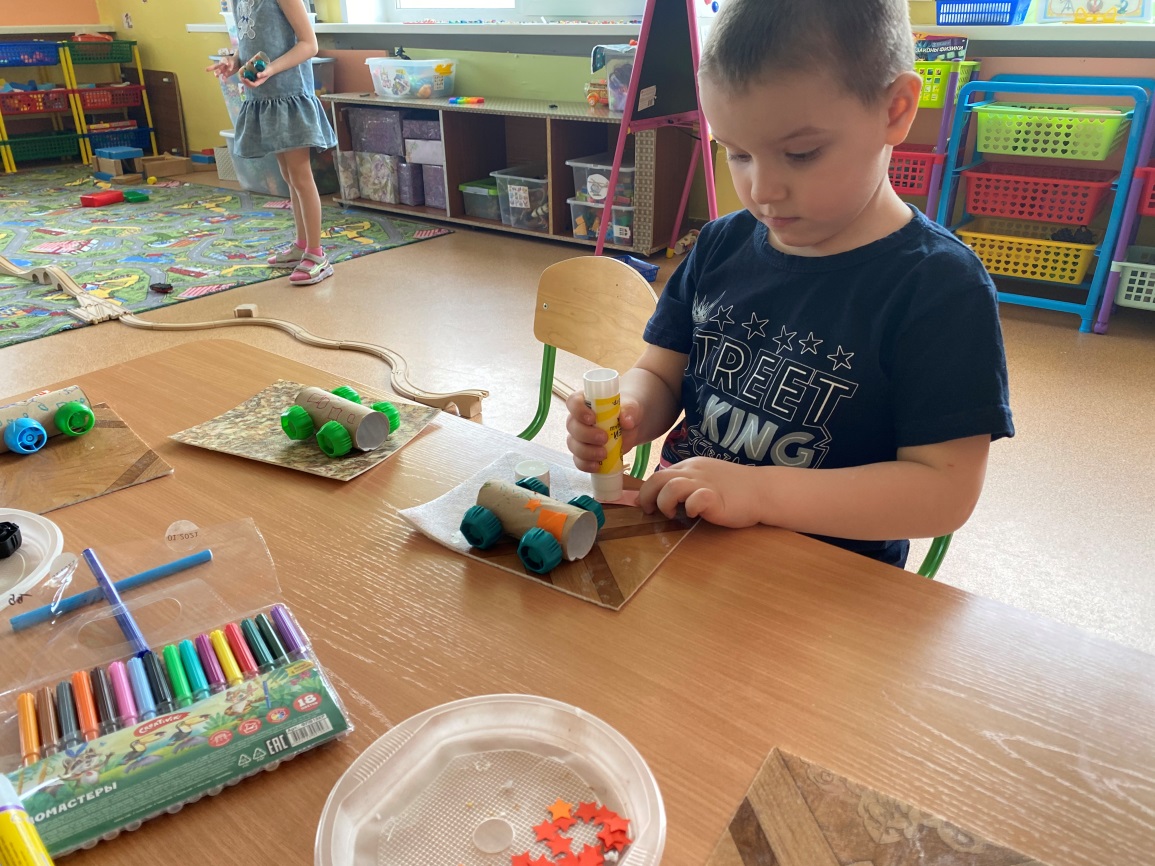 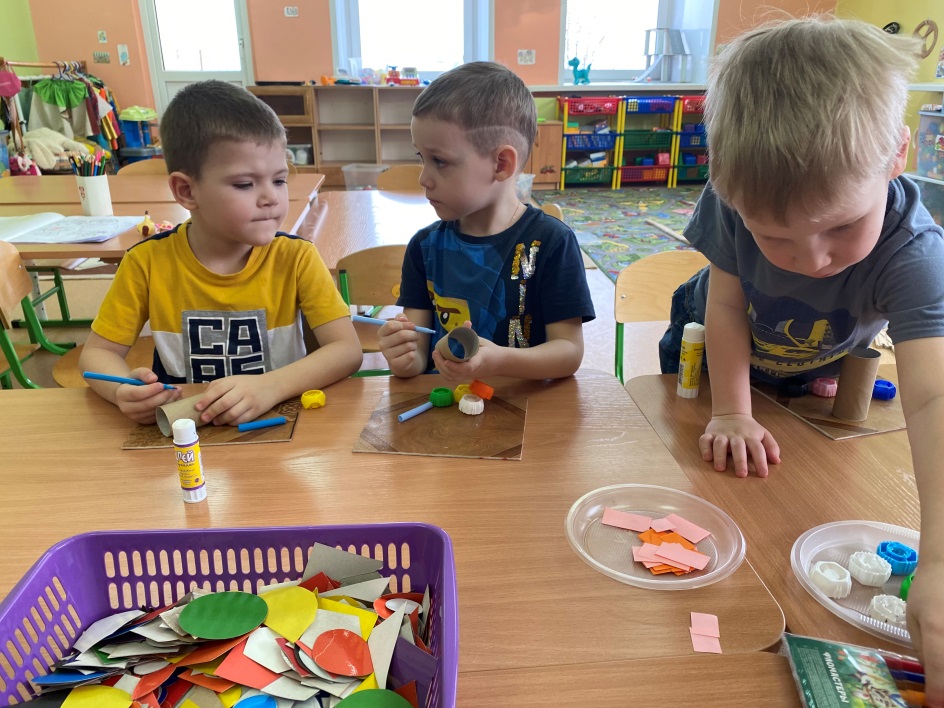 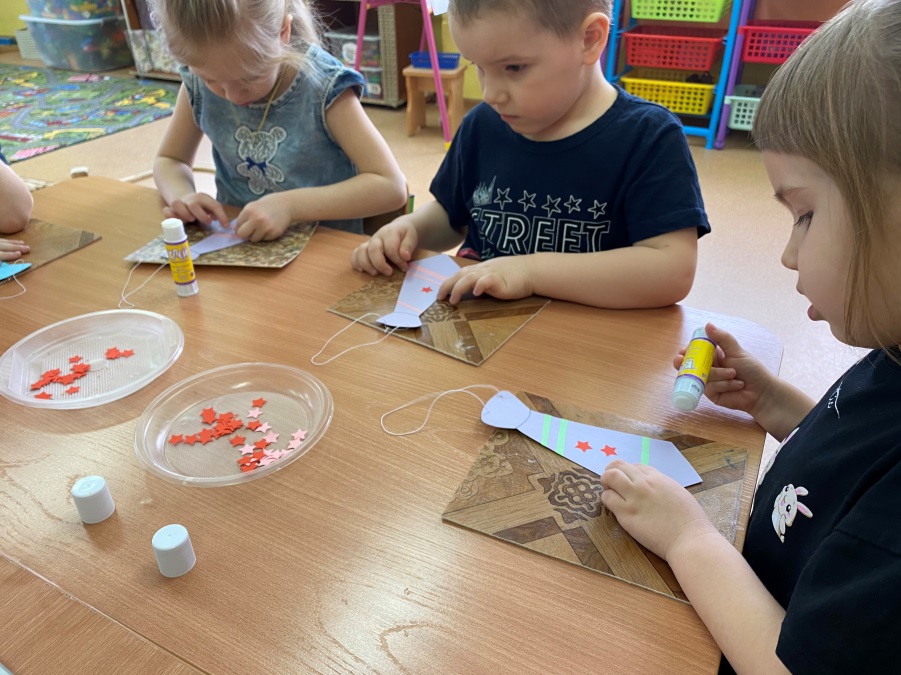 Машина для папы, галстук для дедушки
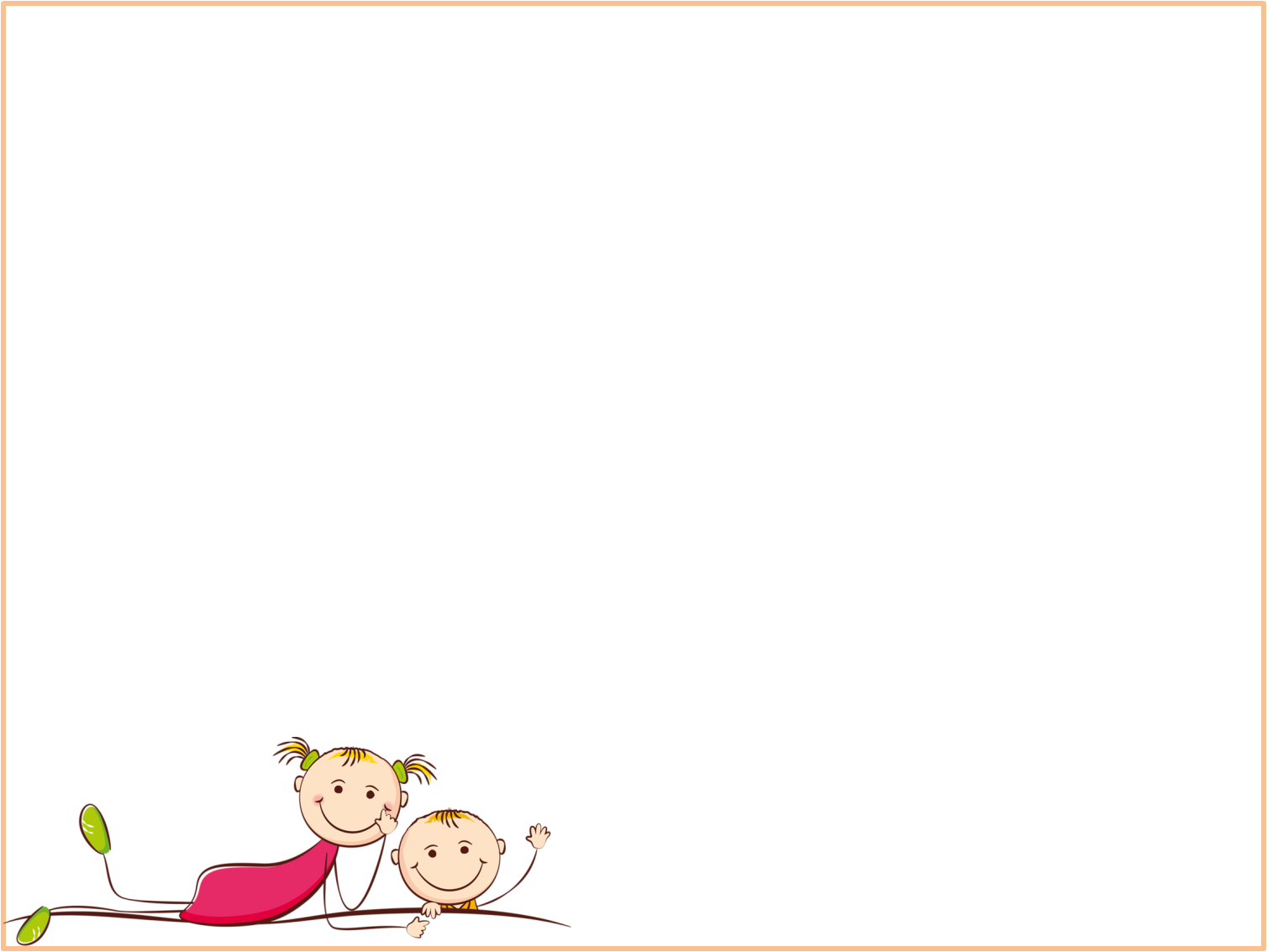 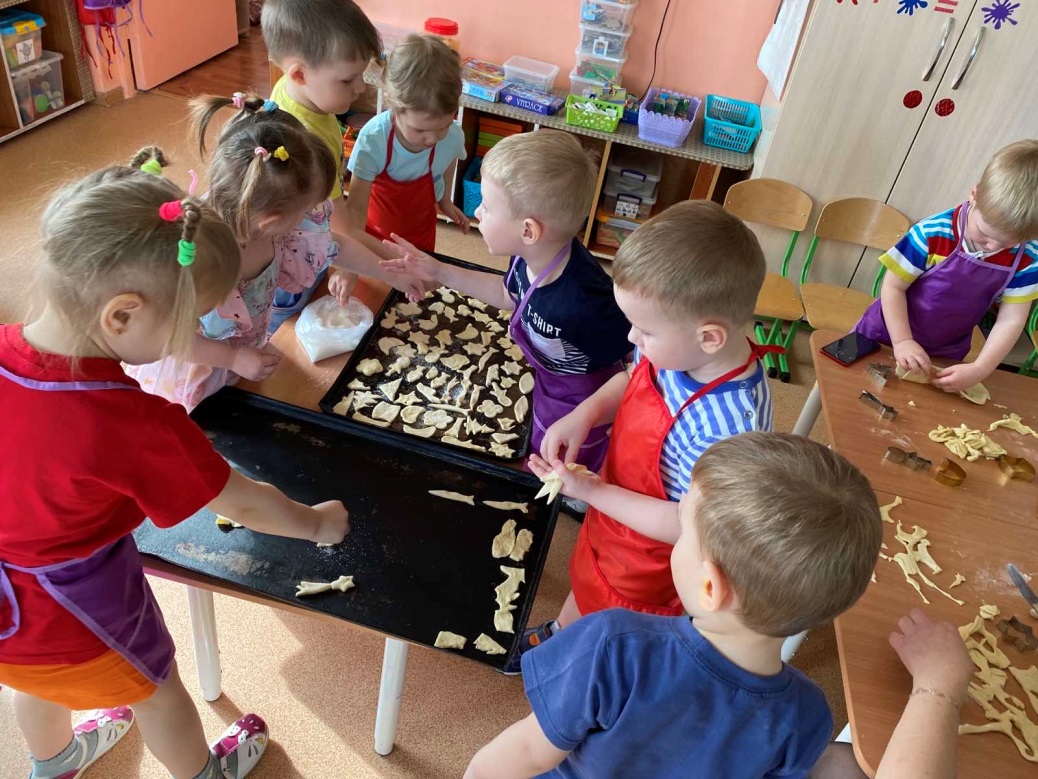 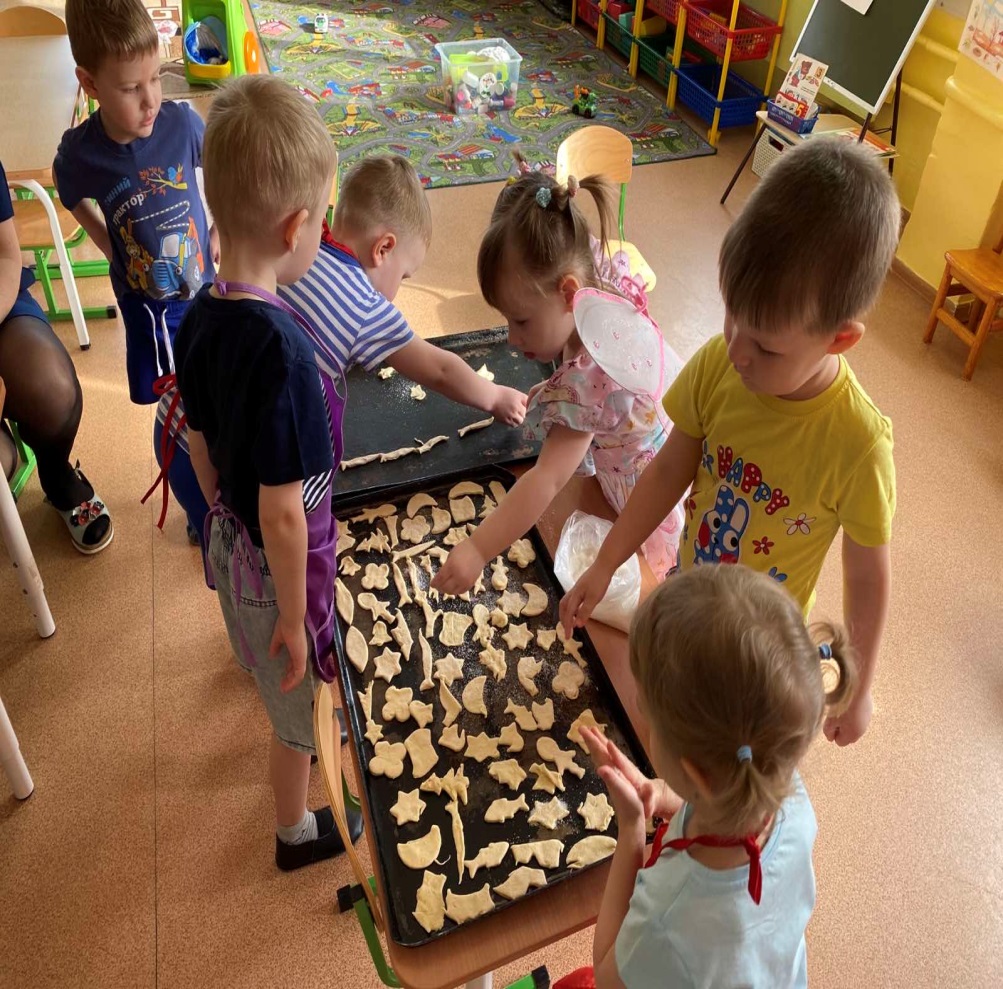 Учимся печь печенье
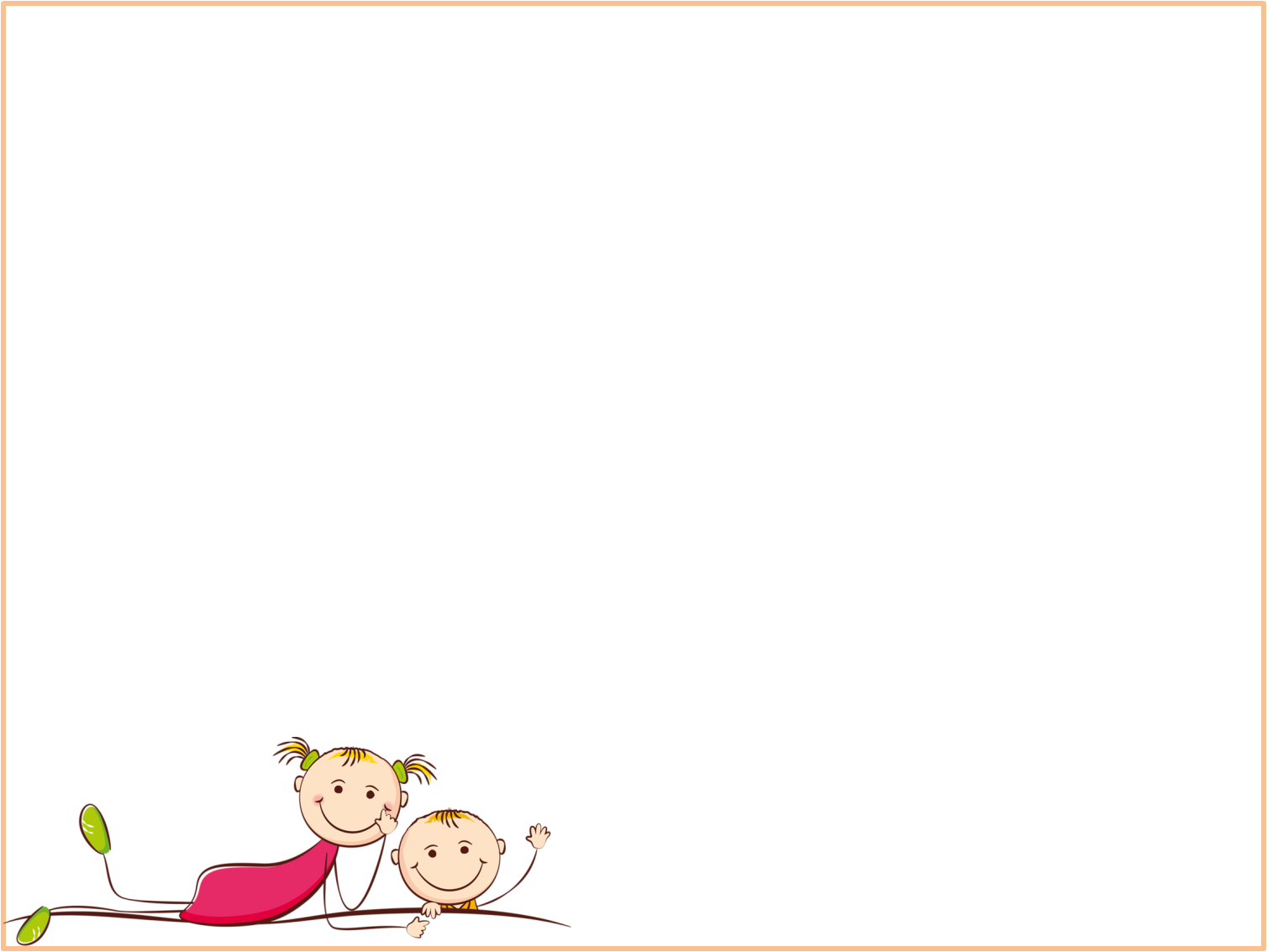 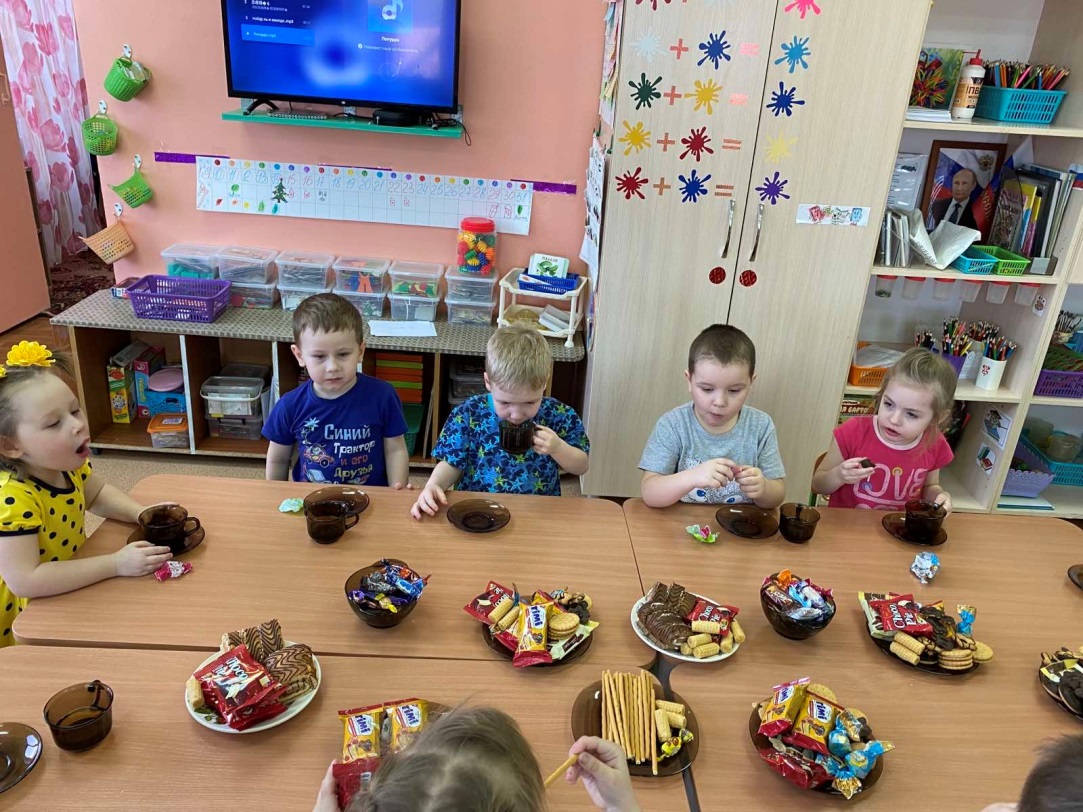 III этап - заключительный
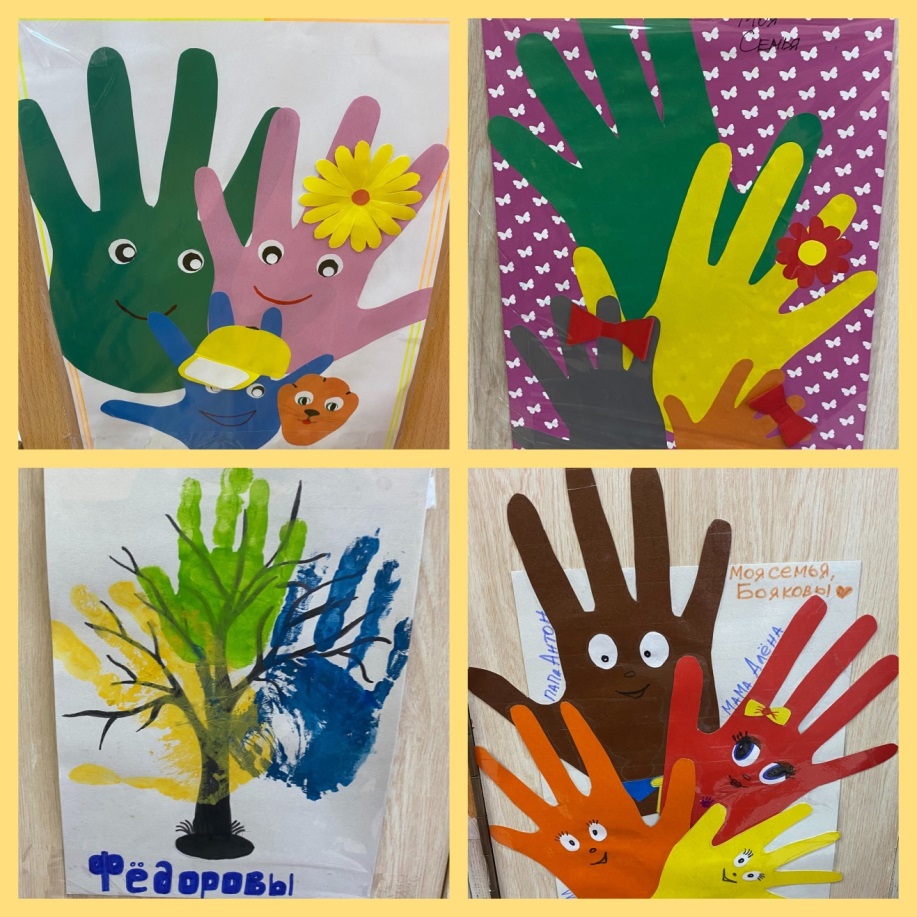 Результаты проекта:
- чаепитие;
совместное с родителями изготовление герба семьи;
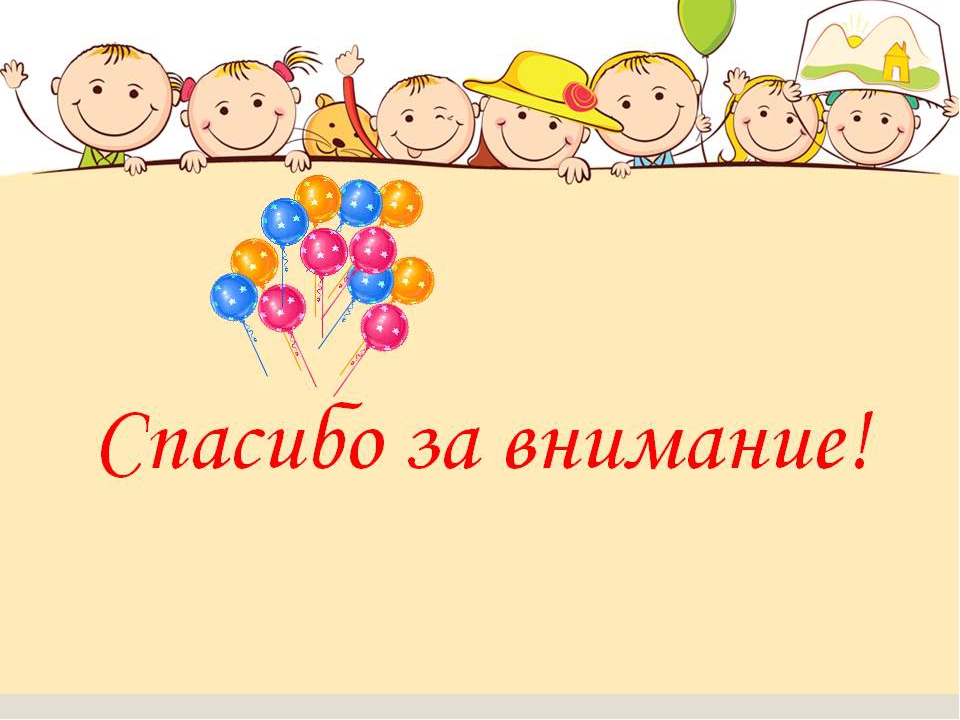